USING A TRAUMA-INFORMED APPROACH IN DATA COLLECTION: TRAINING SNAPSHOT
GOAL
Applying a trauma-informed approach to data collection to minimize harm to both study participants and data collectors and aid in their paths to recovery
SESSIONS
1: Understanding trauma-informed data collection
2: Taking care of ourselves and each other
3: Creating a safe space for participation
4: Identifying and responding to distress
5: Practicing our skills
Primary Audience: Data collectors who interact with study participants
Modality: Hybrid (virtual and in-person)
Secondary Audience: Site coordinators and supervisors responsible for overseeing data collection teams
Duration: 3 hours
[Speaker Notes: BACKGROUND
This training focuses on building the knowledge and skills of data collectors to use a trauma-informed approach in the data collection phase of research; however, it is important for all levels of research staff to apply a trauma-informed approach throughout every phase of research. This requires research teams to integrate knowledge about trauma into their study-specific protocols, procedures, and practices from the start.
This training has been designed as a streamlined three-hour module that can be embedded in a study’s data collector training. We expect that data collectors will also be trained on research ethics, safeguarding, social harm monitoring and reporting, and interviewing techniques.
This training has been designed using a hybrid model with remote facilitators delivering the training to groups of data collectors joining from central venues. When rolling out this training for the CATALYST study, we used Zoom for presenting and chatting, Mentimeter for real-time interactive polling, and Google Forms for assessments. Whatever platform(s) you choose to use, make sure all training participants have access to and can use all features. As necessary, build in extra time before the training for training participants to practice using the platform(s). 
Although the training was designed for both virtual and in-person participation, it can be delivered fully in-person with some adjustments such as changing chat box interactions to in-person plenary discussions and administering paper-based assessments instead of directing participants to Google Forms.]
USING A TRAUMA-INFORMED APPROACH IN DATA COLLECTION
HYBRID TRAINING
DD MONTH YYYY
Study Name
[Speaker Notes: ADVANCE PREPARATION
Read the training slides and notes in full and prepare to deliver the content and activities before organizing and conducting the training. The Notes Page includes:
Adapt for Context: Clear guidance on where facilitators should add or replace content so that the training is relevant and appropriate to the local context. Facilitators should devote sufficient time to adapt the training slides and participant workbook.
Advance Preparation: Clear guidance on what facilitators need to prepare in advance, such as identifying resource person(s) training participants can contact for mental health and psychosocial support during and after the 3-hour training and creating interactive polls using Mentimeter (or another platform of your choice).
Facilitator Notes: Detailed notes to guide facilitators, such as step-by-step instructions for individual and group activities and plenary discussions and, in some cases, sample language to use when presenting.
References: Citations for resources that informed the training materials.
Add the training date and study name to the slide.

FACILITATOR NOTES
Say: Welcome! We are excited to share this learning space with you today. During today’s session, we will cover how to apply a trauma-informed approach to the data collection phase of the research process.]
HOW TO PARTICIPATE TODAY: CHAT & REACT
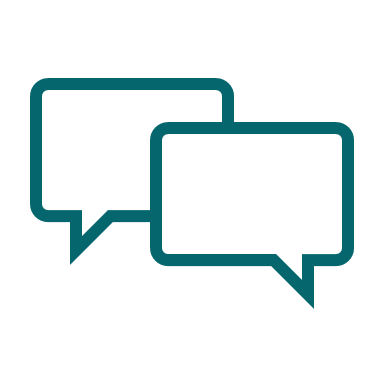 Please introduce yourself in the chat!
Name
Study site
Something that makes a good learning environment for you
[Speaker Notes: ADVANCE PREPARATION
Make sure all training participants have access and can use features such as chat, reactions, and unmuting to speak in advance. If training participants have not used a platform before, schedule time in advance for practice.

FACILITATOR NOTES
Say: There are many ways to actively participate in this training. This can include typing in the chat box, using reaction emojis, using the mic to speak, and answering check-in polls. We encourage you to participate in ways that work best for you. 
Say: We will practice this by introducing ourselves in the chat box. 
Ask training participants to share their name, study site, and something that makes a good learning environment for them in the chat box. 
As responses appear, share themes about a good learning environment that you notice. Consider adding these themes in the upcoming slide on group agreements.
Optional: Ask a few training participants to unmute their mics to share their responses.
After participant introductions, introduce the facilitation team.
Let training participants know that they can ask questions, add comments, and talk to each other about what is being presented in the chat box at any point. 
Note that you will also dedicate time to questions and answers at different points in this session.]
HOW TO PARTICIPATE TODAY: POLLS
How do you feel in this moment?
Mark the face that best represents how you feel.
Go to www.menti.com and enter the code #### ####

Or use QR code
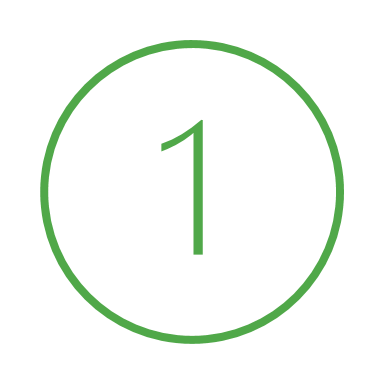 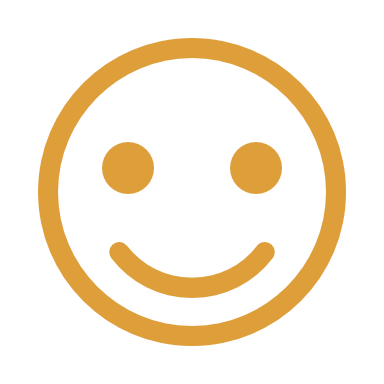 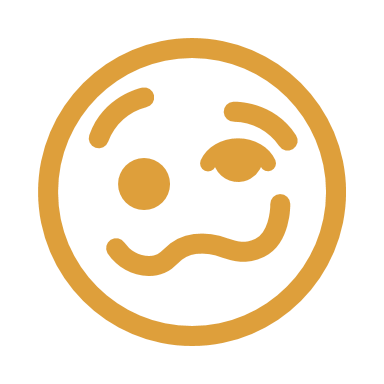 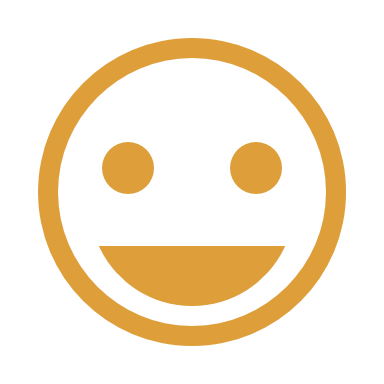 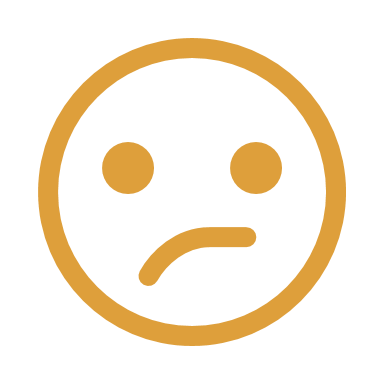 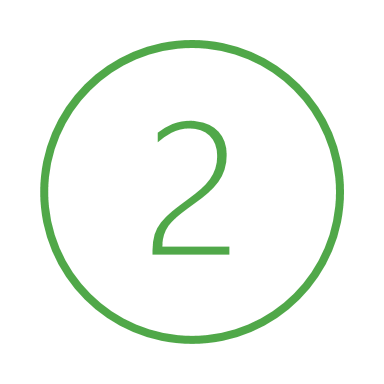 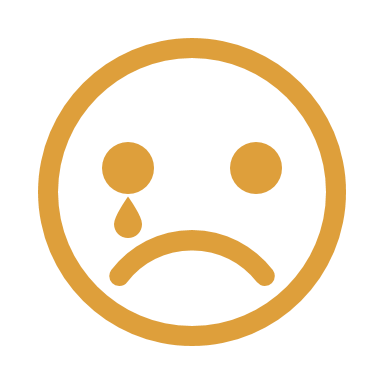 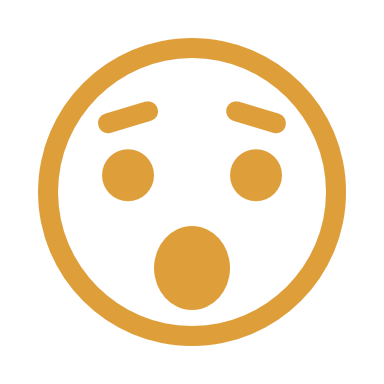 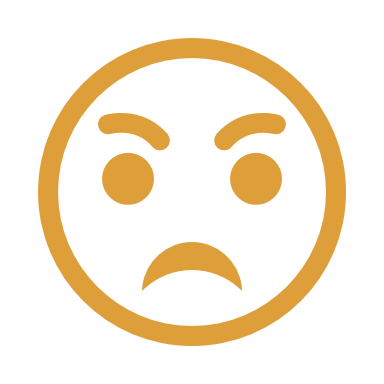 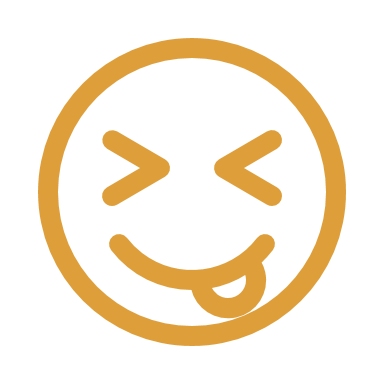 [Speaker Notes: ADVANCE PREPARATION
Develop a Mentimeter poll (pin on image) in advance using the question and image on the slide. Change the faces showing different feelings if not relevant or appropriate to the context.
Add the Mentimeter number code and/or QR code to the slide.
Make sure all training participants have access to and can use Mentimeter on a mobile device, tablet, or laptop. If participants have not used a platform before, schedule time in advance for practice.

FACILITATOR NOTES: INTERACTIVE POLL (4 minutes)
Say: Another way to actively participate in this training is to respond to check-in polls. We will practice using the polls by sharing how we feel. Your responses are anonymous.
Share the Mentimeter screen to start the poll.
Let training participants know that they can participate in the Mentimeter poll by entering a number code on www.menti.com or using the QR code on a mobile device, tablet, or laptop with an internet connection.
Ask training participants to mark the face that best represents how they feel.
Give training participants a few minutes to complete the poll.
As responses appear, share the most common feelings, which will appear as the faces with the most dots.]
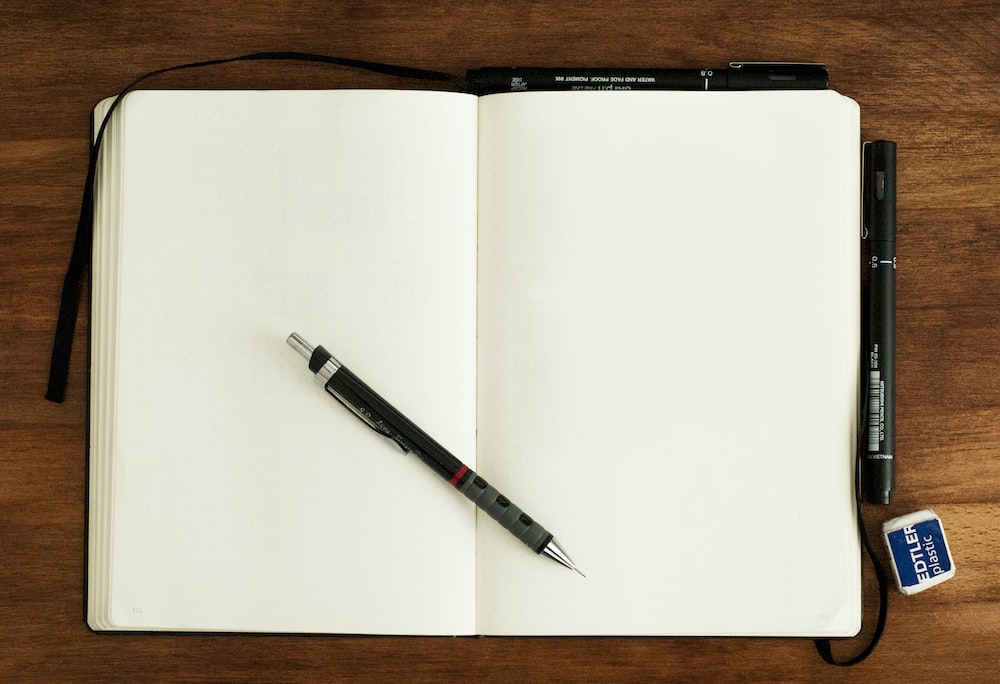 OUR GOAL TODAY
Our research addresses many sensitive topics that can invoke or involve trauma in study participants and those undertaking the research process. Our goal today is to apply a trauma-informed approach to data collection to minimize harm to both study participants and data collectors and aid in their paths to recovery.
[Speaker Notes: FACILITATOR NOTES
Present the slide.]
OUR LEARNING OBJECTIVES
Identify ways to apply a trauma-informed approach in data collection.
Describe the importance of using a trauma-informed approach in data collection.
Identify signs of compassion fatigue and vicarious trauma.
Recognize your feelings and needs when engaging with sensitive topics.
Explore self-care strategies to prevent or reduce compassion fatigue and vicarious trauma.
Explore organizational support that is available.
Describe ways to create a physically and emotionally safe space for study participants.
Describe the steps to ask study participants about violence.
Demonstrate practical skills in identifying and responding to distress, including acknowledging and validating experiences and offering support and warm referrals.
[Speaker Notes: ADAPT FOR CONTEXT
Remove the learning objective on steps to ask study participants about violence if your study data collection tools do not ask about violence.

FACILITATOR NOTES
Present the slide.]
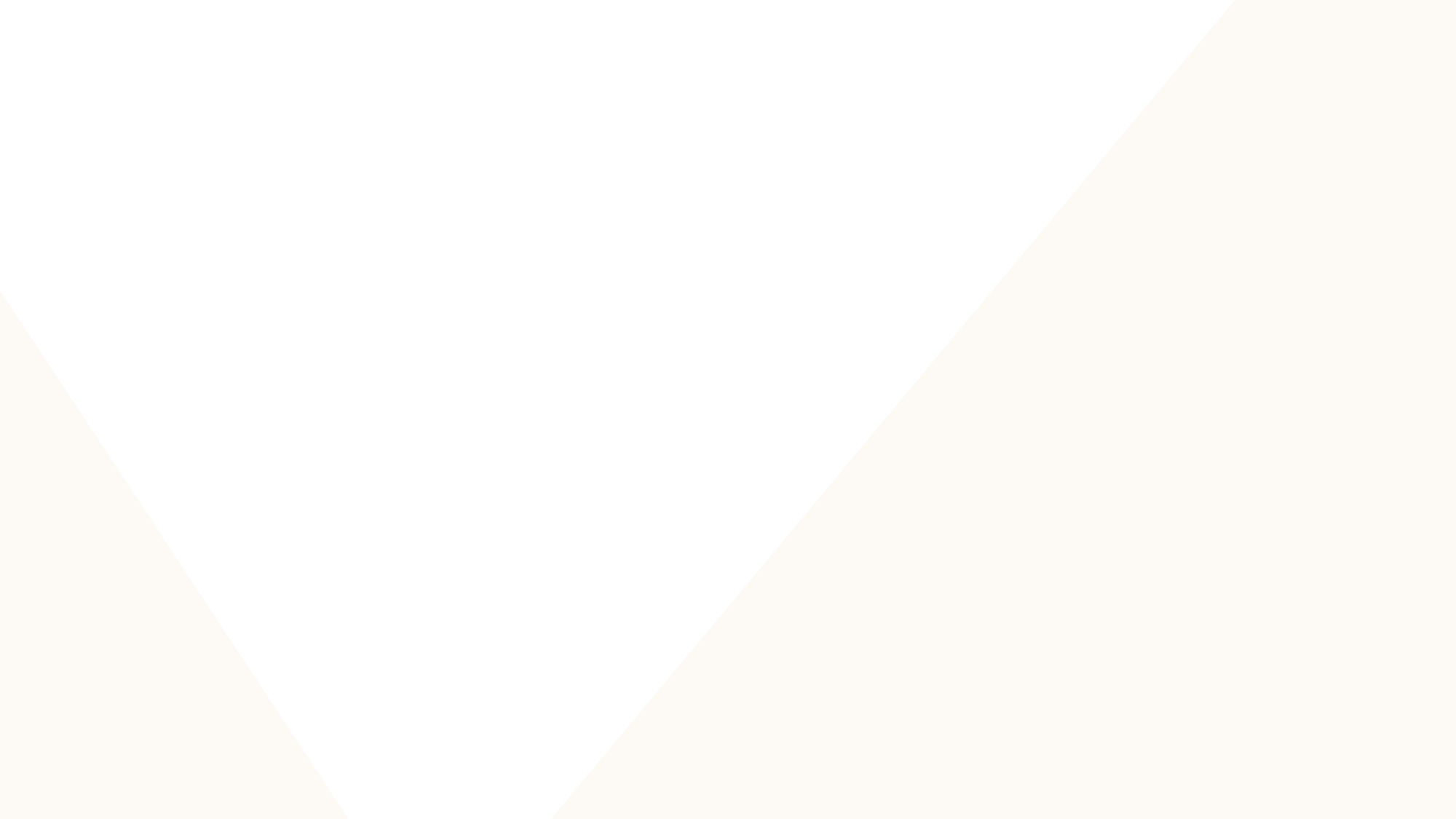 OUR GROUP AGREEMENTS
Recognize that we are all learners and teachers; be open to learning from each other.
Practice active listening and active participation.
Be mindful and respectful of mind, body, spirit, and emotions (for ourselves and others!).
Respect each other’s privacy. Keep personal experiences confidential.
Share responsibility for success.
Remember that all methods of contribution are valuable.
Be supportive of one another.
What else is missing? 
Share your responses in the chat box.
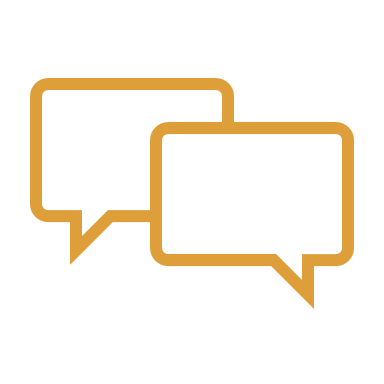 [Speaker Notes: ADAPT FOR CONTEXT
If you have already developed group agreements at the beginning of the broader data collector training, replace this slide with those group agreements and use it as a refresher. 

FACILITATOR NOTES
Say: Setting group agreements at the start of a training is always a good idea to make sure we are all on the same page on how to create and maintain a good learning environment where we feel safe, comfortable, respected, and engaged.
Present the slide and share comments based on your facilitation experience. For example, you can note that a commitment to confidentiality within the training will help everyone feel more comfortable sharing their thoughts.
If not already covered, add additional agreements about creating a good learning environment that training participants identified during their introductions.
Click on the slide to reveal the question and ask: What else is missing?
Encourage training participants to share their responses in the chat box.]
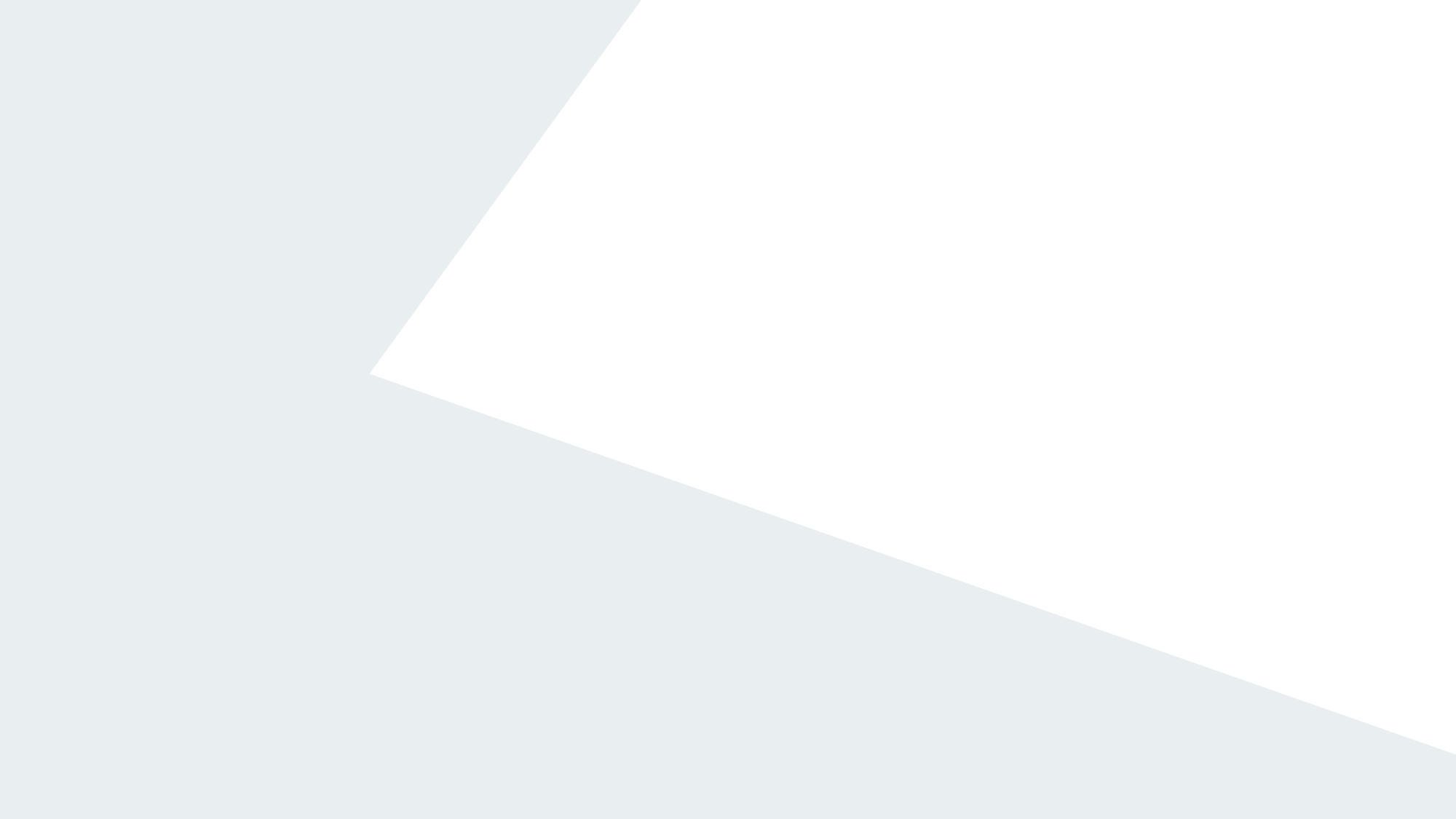 QUICK HOUSEKEEPING & LOGISTICS
Keep our group agreements top of mind.
Join session from a space that allows your active participation (e.g., quiet, distraction-free space).
Participate in ways that work best for you. This can include typing in the chat box, using the mic to speak, and answering the check-in polls.
Use a notebook to capture your thoughts and questions. This will help you to explore and revisit your reflections. 
Please prioritize your mental health and well-being; if you need to step away at any time, know that we support you in doing so. Let us know if you need anything.
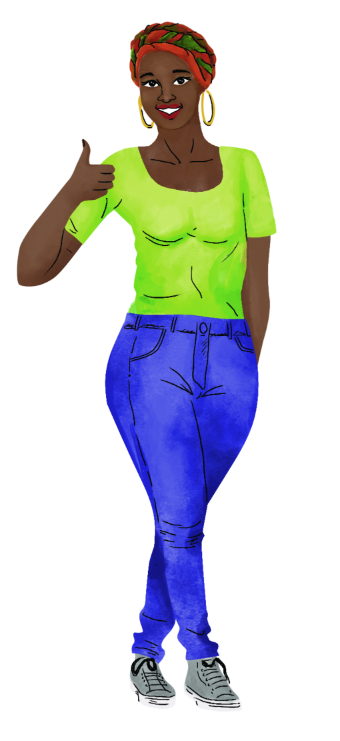 [Speaker Notes: ADAPT FOR CONTEXT
Remove or replace the character illustration if not relevant or appropriate to the context.

FACILITATOR NOTES
Present the slide.]
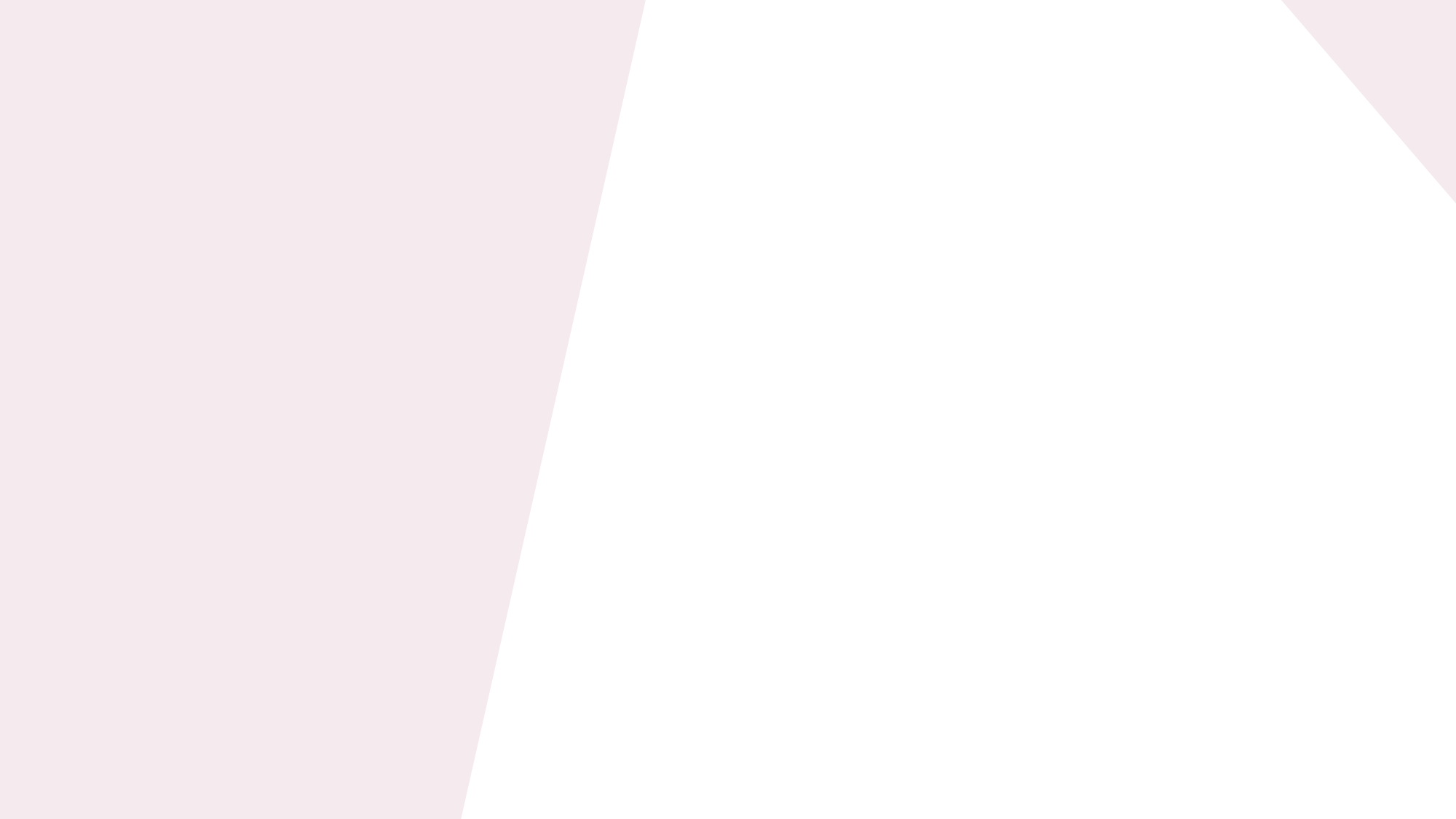 TODAY’S AGENDA
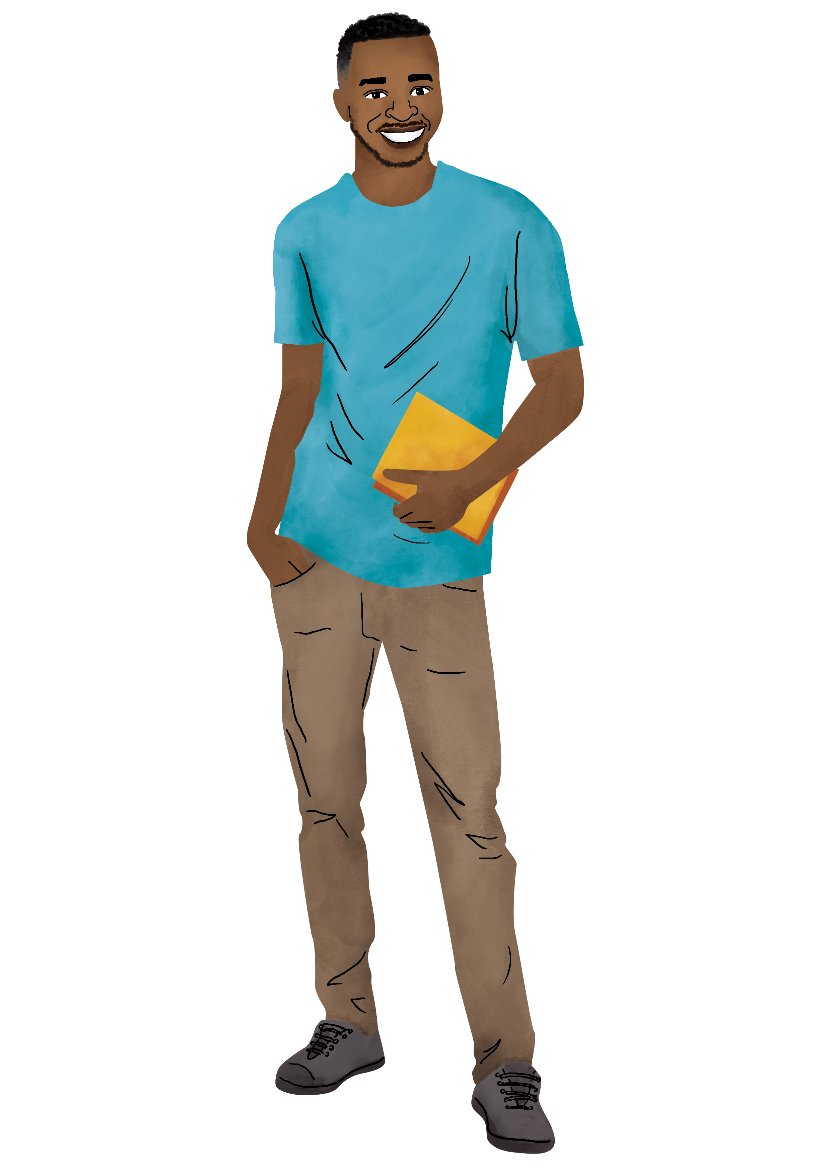 [Speaker Notes: ADAPT FOR CONTEXT
Remove or replace the character illustration if not relevant or appropriate to the context.

FACILITATOR NOTES
Present the slide.
Ask: Does anyone have any questions or need clarification?]
Understanding TRAUmA-INFORMED Data Collection
1
[Speaker Notes: FACILITATOR NOTES
Say: Let’s start with Session 1: Understanding Trauma-Informed Data Collection. By the end of this session, you will be able to:
Identify ways to apply a trauma-informed approach in data collection.
Describe the importance of using a trauma-informed approach in data collection.]
TRAUMA
Trauma refers to experiences of events or circumstances that are physically or emotionally harmful or threatening and provoke feelings of being powerless, overwhelmed, or deeply distressed.
Key Points
Trauma can result from a single event, a series of events, or a set of circumstances.
People respond to potentially traumatic experiences in different ways.
Experiences become traumatic when they overwhelm a person’s ability to cope.
Trauma can have lasting adverse effects on a person’s mental and physical health and well-being.
[Speaker Notes: FACILITATOR NOTES
Present the slide.
Optional: Play a short video to demonstrate the impact of trauma. 
Effects of Trauma video: https://www.youtube.com/watch?v=ec1CHrvckcw]
Trauma-Informed Practices in Data Collection

Be aware that trauma affects many aspects of a person's identity, relationships, worldview, and coping behaviors.
Provide trauma-specific resources to aid in person’s recovery.
Engage in a partnership with the participant in which each person's knowledge is valued.
Provide participants with choices, options, and a sense of control over their actions and decisions in the research process.
Strive for comfort, privacy, and psychological and physical safety in the research space. Protect participant confidentiality and provide clear information about role and expectations.
Reassure survivors that trauma coping is normal and recognize that trauma symptoms may come from their efforts to cope.
Recognize ways in which the research may be retraumatizing. Avoid intrusive or insensitive  research procedures that could trigger trauma-related symptoms.
TRAUMA-INFORMED
A trauma-informed approach
Realizes the widespread impact of trauma
Recognizes signs and symptoms of trauma
Responds in policies, procedures, and practices
Resists re-traumatization
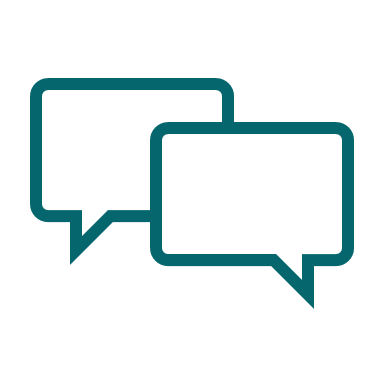 How might we apply a trauma-informed approach to data collection?
Source: SAMHSA. Practical guide for implementing a trauma-informed approach. SAMHSA; 2023
Source: Adapted from Campbell et al. A trauma-informed approach to sexual violence research ethics and open science. J Interpers Violence.  2019;34(23–24).
[Speaker Notes: FACILITATOR NOTES
Present the slide.
Ask: How might we apply a trauma-informed approach to data collection?
Encourage training participants to share their responses in the chat box or by unmuting their mics.
Click on the slide to reveal trauma-informed practices in data collection.
Review each example, noting similarities or differences with participant responses.
Note that this training focuses on trauma-informed data collection; however, it is important for all levels of research staff to apply a trauma-informed approach throughout every phase of research.

REFERENCES
SAMHSA 2023. Practical guide for implementing a trauma-informed approach. SAMHSA; 2023. Available from: https://store.samhsa.gov/product/practical-guide-implementing-trauma-informed-approach/pep23-06-05-005.
Campbell et al. 2019. A trauma-informed approach to sexual violence research  ethics and open science. J Interpers Violence. 2019;34(23–24). Available from:  https://doi.org/10.1177/0886260519871530.
Fathallah S. Trauma responsiveness in participatory research. Think of us; 2022. Available from: https://www.thinkofus.org/news/trauma-responsiveness-in-participatory-research.
Edelman NL. Trauma and resilience informed research principles and practice: a framework to improve the inclusion and experience of disadvantaged populations in health and social care research. J Health Serv Res Policy. 2023;28(1):66–75. Available from: https://doi.org/10.1177/13558196221124740.]
LET’S REFLECT
[Speaker Notes: ADVANCE PREPARATION
Identify resource person(s) training participants can choose to contact for mental health and psychosocial support during and after the 3-hour training. This could include a provider trained in psychological first aid, a mental health specialist, or a hotline.
Psychological first aid is a simple yet impactful way to identify and respond to distress and will be covered further in Session 4.
Add instructions on how to contact resource person(s) on the slide.

FACILITATOR NOTES: INDIVIDUAL ACTIVITY (5 minutes)
Say: In this training we will discuss content that could trigger difficult emotions. We will do a brief activity to help everyone care for themselves. Please prioritize your mental health and well-being. If you need to step away at any time, know that we support you in doing so. 
Ask training participants to get their workbook (page 2) or notebook paper ready so that they can write down their thoughts in a short reflection activity.
Ask training participants the questions on the slide, giving them 5 minutes to think about and take note of their responses. Reassure participants that these are private reflections, and they will not be asked to share them with the group.
At the halfway point (2.5 minutes), encourage training participants to move to the second question if they haven’t done so already.
Let training participants know that they can come back to these ideas any time during the training if they need to.
Inform training participants that resource person(s) are available to provide support if needed. Share instructions on how to contact the resource person(s).]
Why are trauma-informed approaches needed for data collection?
Study participants and data collectors may have a history of trauma or be close to people who do. Some may disclose their traumatic experiences and ask for help.
Study participants may
Data collectors may
Be exposed to study participants’ accounts of traumatic experiences
Experience vicarious trauma or compassion fatigue when they interact with traumatic stories or content
Be retraumatized if they have a history of trauma 
Find it empowering to work closely with and listen to trauma survivors
Feel distress or be retraumatized when asked about sensitive topics like violence
Be at risk of retaliatory violence from perpetrators if confidentiality is broken
Find it empowering to speak out and share their experience through research
[Speaker Notes: FACILITATOR NOTES
Say: We don’t always know what kinds of experiences people around us have had. There may be people in the room who have experienced trauma or who are close to people who have.
Say: Trauma-informed approaches are important to our data collection because both our study participants and fellow data collectors may have experience with trauma or be close with people who have experienced trauma. Some may disclose their traumatic experiences and ask for help.
Present the content in the participant and data collector boxes. 
Note that individuals who have experienced trauma might also find it empowering, therapeutic, or cathartic to discuss their trauma through sharing their experience through research.]
LET’S DISCUSS
What might an untrained data collector think about these study participants?
Thandeka shows up late for interviews and regularly fails to pick up her oral PrEP refills.
Naeku tells you that she always uses her PrEP ring, but she receives a positive HIV test result.
Lerato screams at a nurse when the nurse tells her she will have to wait one hour for her CAB PrEP injection.
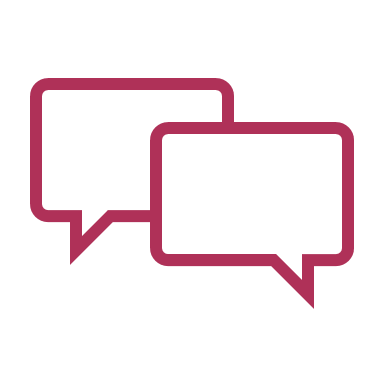 [Speaker Notes: ADAPT FOR CONTEXT
Change the names used in the scenarios to be more locally relevant. Try to avoid using names of training participants in the scenarios.
Revise the scenarios to be more specific to your study.

FACILITATOR NOTES: PLENARY DISCUSSION (4 minutes)
Say: Let’s discuss three scenarios. Think about a data collector who has not been trained in trauma-informed data collection. This person would not understand the role that trauma may play in study participants’ lives. What might this data collector think if they encountered these scenarios?
Read the three scenarios out loud. Encourage training participants to share what an untrained data collector might think in these situations in the chat box or by unmuting their mics.
Possible responses: A data collector who has not been trained may think the study participants in these scenarios: don’t care, are not listening, are lying, are being difficult, or are being disrespectful.]
LET’S DISCUSS
How would the data collector’s opinion about the study participants change after knowing the full situation?
Thandeka, whose controlling partner does not allow her to go to the site, shows up late for interviews and regularly fails to pick up her oral PrEP refills.
Naeku tells you that she always uses her PrEP ring, but she tests positive for HIV after a violent partner forcibly removed it and destroyed it.
Lerato, who was just kicked out of her home and has not slept for two nights, screams at a nurse when the nurse tells her she will have to wait one hour for her CAB PrEP injection.
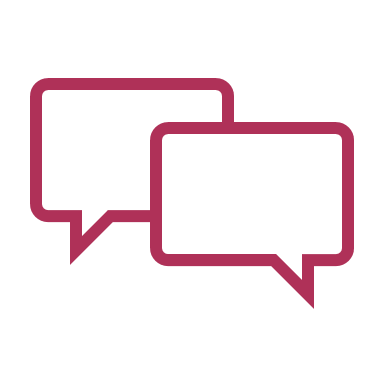 [Speaker Notes: ADAPT FOR CONTEXT
Change the names used in the scenarios to be more locally relevant. Try to avoid using names of training participants in the scenarios.
Revise the scenarios to be more specific to your study.

PLENARY DISCUSSION (4 minutes)
Click on the slide to reveal the first scenario and read the first scenario with the additional information added in bold text. Repeat these steps for the second and third scenarios.
Ask: How would the data collector’s opinion about the study participants change after knowing the full situation?
Encourage training participants to share their responses in the chat box or by unmuting their mics.
Say: Data collectors who are aware of the impacts of trauma are often more empathetic and understanding of study participants because they know that trauma may be part of the reason for a given behavior or action. Study participants may also tell them more information, giving them more options to support the study participants.]
TAKING CARE OF OURSELVES AND EACH OTHER
2
[Speaker Notes: FACILITATOR NOTES
Say: Let’s move to Session 2: Taking Care of Ourselves and Each Other. By the end of this session, you will be able to:
Identify signs of compassion fatigue and vicarious trauma.
Recognize your feelings and needs when engaging with sensitive topics.
Explore self-care strategies to prevent or reduce compassion fatigue and vicarious trauma.
Explore organizational support that is available.]
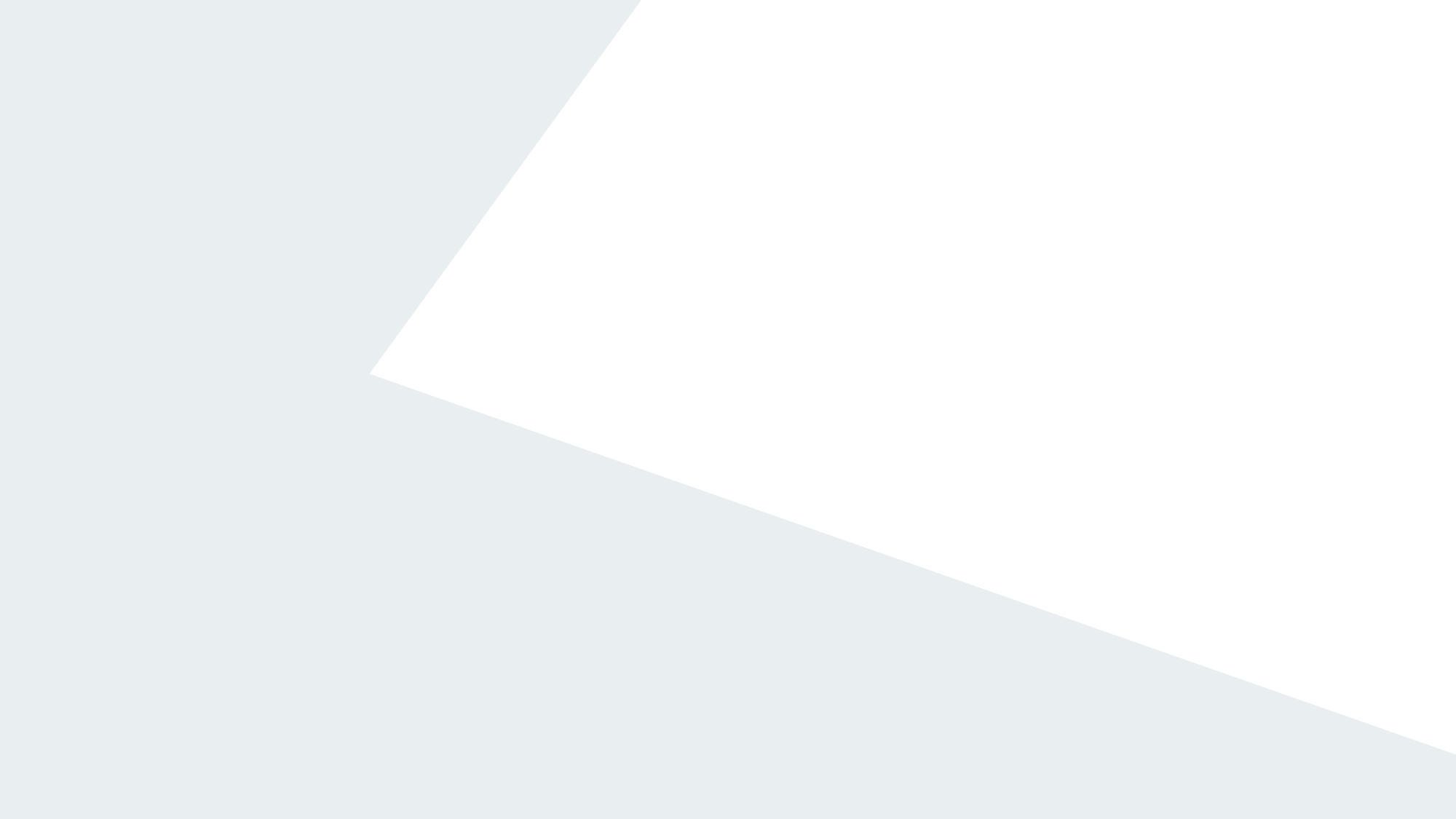 TRAUMA EXPOSURE
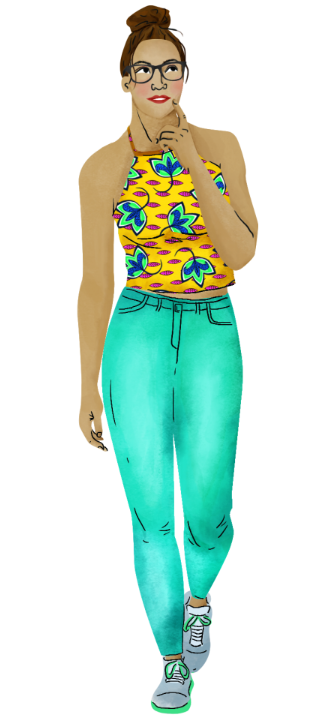 Being exposed to traumatic stories and content—such as listening to study participants’ painful experiences—can have an impact on a data collector’s well-being and can lead to compassion fatigue and vicarious trauma.
[Speaker Notes: ADAPT FOR CONTEXT
Remove or replace the character illustration if not relevant or appropriate to the context.

FACILITATOR NOTES
Present the slide.
Say: We will unpack the terms well-being, compassion fatigue, and vicarious trauma, including warning signs, together in the next slides.]
Go to www.menti.com and use the code #### ####
What comes to mind when you hear well-being?
Type one word to create a word cloud.
[Speaker Notes: ADVANCE PREPARATION
Develop a Mentimeter poll (word cloud) in advance using the question on the slide. 
Add the Mentimeter number code and/or QR code to the slide.

FACILITATOR NOTES: INTERACTIVE POLL (3 minutes)
Share the Mentimeter screen to start the poll.
Remind training participants that they can participate in the Mentimeter poll by entering the number code on www.menti.com or using the QR code.
Ask training participants to write in the word cloud on Mentimeter what comes to their minds when they hear the term well-being.
Give training participants 3 minutes to complete the poll.
As responses appear, share the most common words, which will appear as the largest words toward the center of the word cloud.]
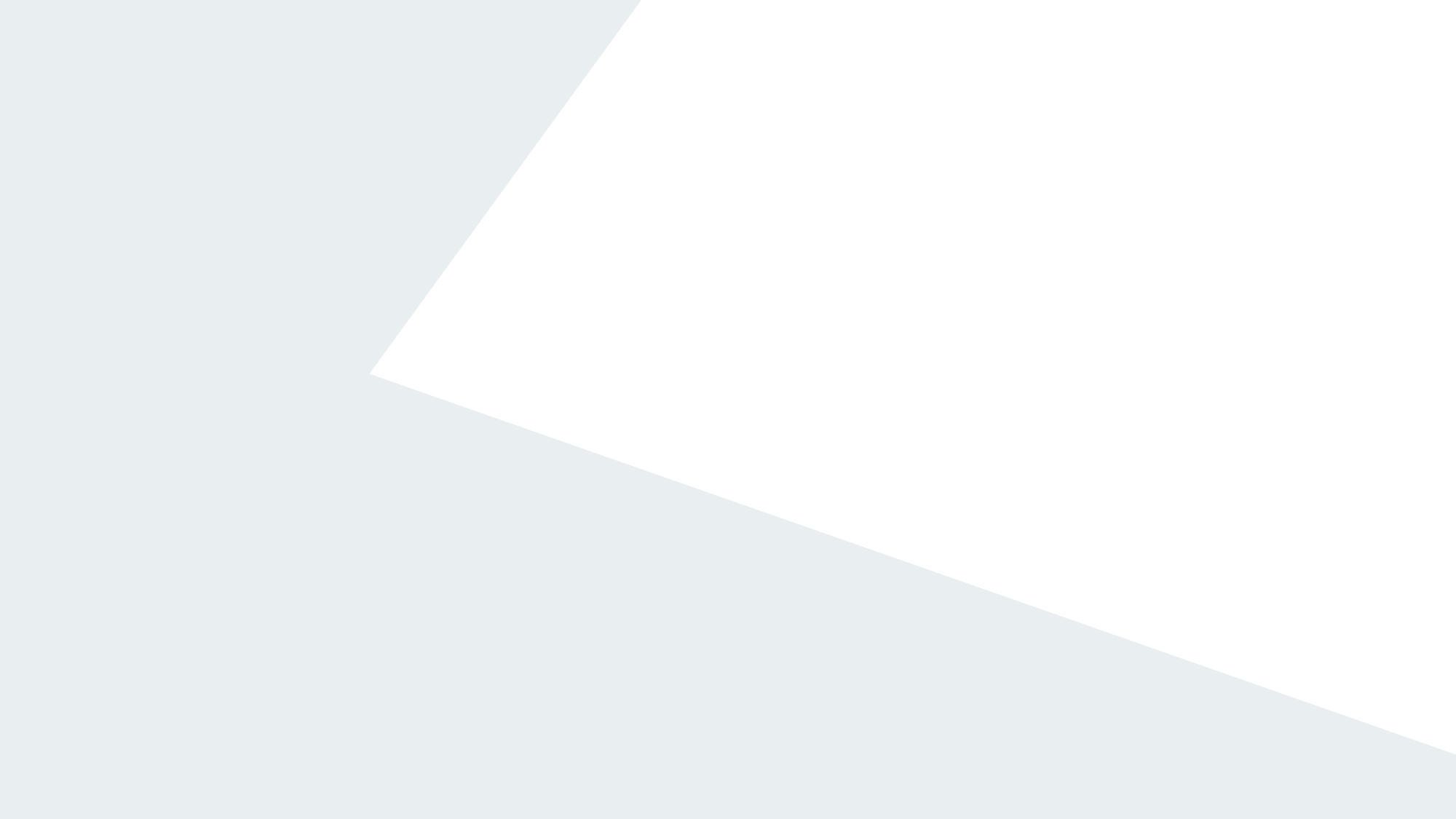 WELL-BEING
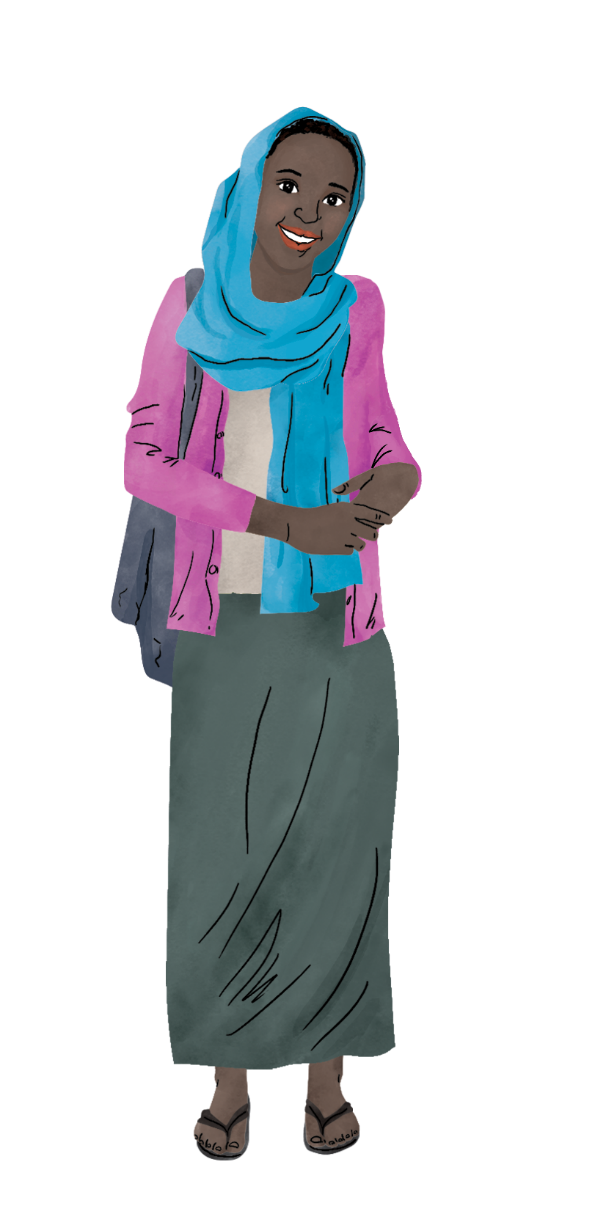 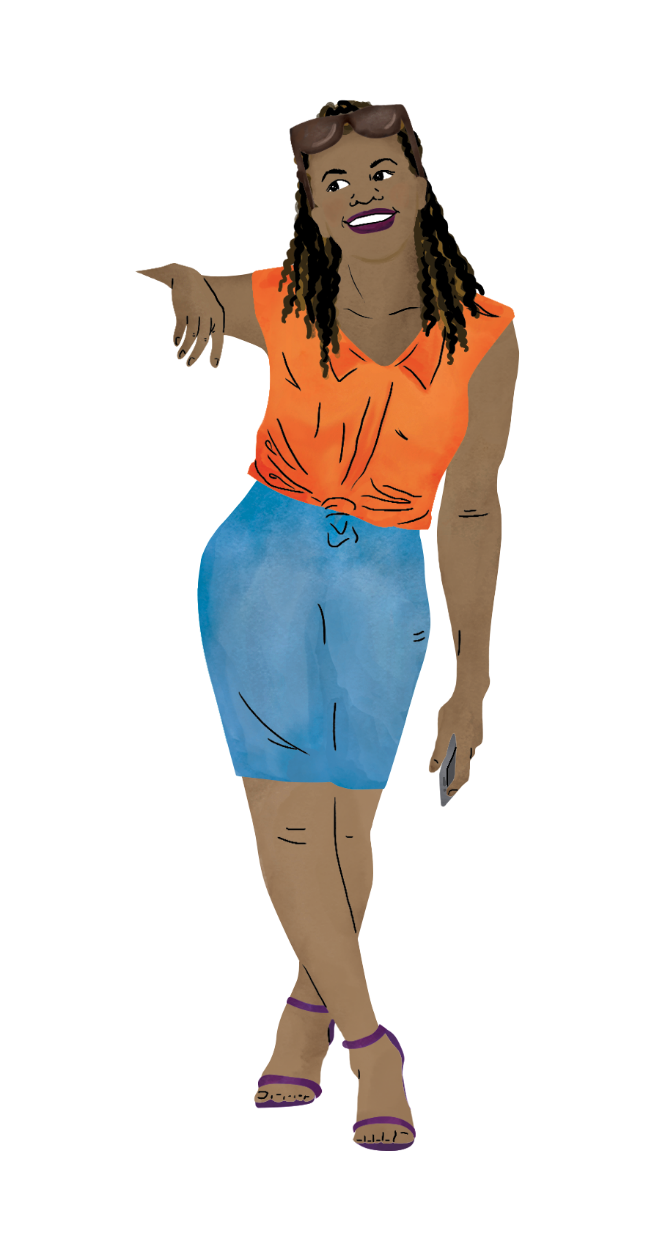 Well-being refers to the state of feeling healthy, safe, and content. 
It is a subjective experience based on how an individual evaluates their life overall, which may include: physical health, emotional stability, social connections, and sense of purpose.
Our overall well-being can impact how our work affects us. For example, if we are dealing with traumatic situations or hardships outside of work, we may be more likely to experience compassion fatigue or vicarious trauma.
[Speaker Notes: ADAPT FOR CONTEXT
Remove or replace the character illustration if not relevant or appropriate to the context.

FACILITATOR NOTES
Present the definition of well-being and note similarities with the word cloud that the training participants generated.
Present the rest of the content on the slide.]
Someone who is experiencing compassion fatigue may:
Feel tired, stressed, and overwhelmed
Feel irritable and short-tempered
Have trouble finding joy and happiness in life
Feel down or depressed
Have difficulty connecting with those around them
Become desensitized to traumatic content
COMPASSION FATIGUE
Compassion fatigue refers to the experience of feeling emotionally and physically exhausted as a result of helping others and being exposed to traumatic stories or content.
These feelings build up over time, and we may not be aware of them until we feel completely overwhelmed.
Compassion fatigue is experienced differently by different people.
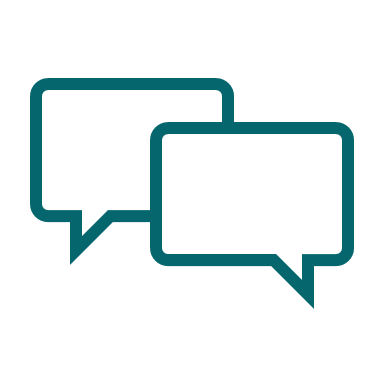 What are signs that someone may be experiencing compassion fatigue? 
Share your responses in the chat box.
[Speaker Notes: FACILITATOR NOTES
Present the slide.
Ask: What are signs that someone may be experiencing compassion fatigue?
Encourage training participants to share their responses in the chat box.
Click on the slide to reveal signs of compassion fatigue. 
Summarize the signs and reemphasize that each person is different and may show different signs of compassion fatigue.]
Someone who is experiencing vicarious trauma may:
Experience unwanted and recurring thoughts or images about other people’s traumatic experiences
Feel deep anger or sadness at how unfair the world is
Feel numb to the pain of the world
Feel helpless or hopeless
Lose trust in people and a sense of personal safety
Lose sight of the positive things in the world and see only the negative
VICARIOUS TRAUMA
Vicarious trauma, sometimes called secondary trauma, refers to experiencing trauma symptoms as a result of being personally affected by other people’s traumatic experiences.
If we are exposed to traumatic stories or content on a regular basis, we may start to have an unbalanced, depressing view of the world.
It is a common response to engaging with traumatic stories or content on a regular basis.
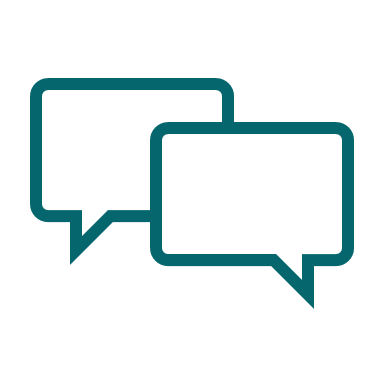 What are signs that someone may be experiencing vicarious trauma? 
Share your responses in the chat box.
[Speaker Notes: FACILITATOR NOTES
Present the slide.
Ask: What are signs that someone may be experiencing vicarious trauma?
Encourage training participants to share their responses in the chat box.
Click on the slide to reveal signs of vicarious trauma. 
Summarize the signs and reemphasize that each person is different and may show different signs of vicarious trauma.]
Some find this work improves their well-being by:
Giving them a sense of purpose and meaning
Giving them strength and inner power
Strengthening feelings of hope, inspiration, and fulfilment
VICARIOUS RESILIENCE
Although data collectors may experience compassion fatigue and vicarious trauma if they are regularly exposed to study participants’ traumatic experiences, this type of work does not automatically lead to compassion fatigue and vicarious trauma. 
Instead, they may experience positive impacts from working closely with and listening to trauma survivors. This is called vicarious resilience.
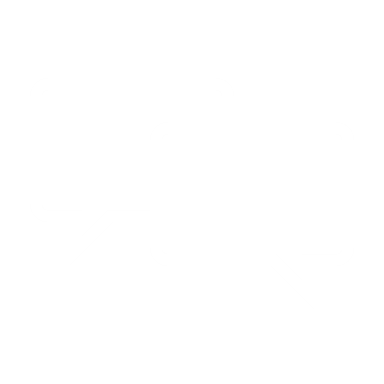 Do these concepts resonate with you?
Share your responses in the chat box or by unmuting your mic.
Source: Billing L, et al. We Care: evidence review. Pretoria: Sexual Violence Research Initiative; 2021.
[Speaker Notes: FACILITATOR NOTES
Present the slide.
Click on the slide to reveal how this work can improve someone’s well-being. 
Ask: Do the concepts of compassion fatigue, vicarious trauma, and vicarious resilience resonate with you?
Encourage training participants to share their responses in the chat box or by unmuting their mics.
As responses appear, share themes that you notice.

REFERENCE
Billing L, Gevers A, Dartnall E. We Care: evidence review—exploring research into how wellness and care can be institutionalized in the violence against women field in low- and middle-income countries. Pretoria: Sexual Violence Research Initiative; 2021. Available from: https://www.svri.org/sites/default/files/attachments/2021-11-24/We%20Care%20Evidence%20Review.pdf.]
Examples of feelings when needs are fulfilled
Examples of feelings when needs are not fulfilled
Go to www.menti.com and use the code #### ####
Think about a time when you discussed a sensitive topic with a study participant.
How did you feel?
Mark the word that best represents how you felt.
Amazed

Comfortable

Confident

Eager

Energetic

Fulfilled

Grateful

Hopeful

Inspired

Intrigued

Joyful

Moved

Optimistic

Proud

Refreshed 

Relieved

Stimulated

Surprised

Touched

Trustful
Afraid

Angry

Annoyed

Concerned

Confused

Disconnected

Disappointed

Discouraged
Distressed

Embarrassed

Fatigued

Frustrated

Helpless

Hopeless

Lonely

Nervous

Overwhelmed

Reluctant

Sad

Uncomfortable
Source: Adapted from the Center for Nonviolent Communication
[Speaker Notes: ADVANCE PREPARATION
Develop a Mentimeter poll (pin on image) in advance using the question and image on the slide. 
Add the Mentimeter number code and/or QR code to the slide.

FACILITATOR NOTES: INTERACTIVE POLL (3 minutes)
Say: Our feelings let us know if our needs seem to us met or unmet in a specific circumstance. When our needs are met, we may feel happy, satisfied, and peaceful. When our needs are not met, we may feel sad, scared, and frustrated.
Say: We will do a brief activity to help everyone recognize and name their feelings. Let’s start by thinking about a time when you discussed a sensitive topic with a study participant. How did you feel in that moment?
Share the Mentimeter screen to start the poll.
Remind training participants that they can participate in the Mentimeter poll by entering the number code on www.menti.com or using the QR code.
Ask training participants to mark the word that best represents how they felt in that moment. Note that the list of feelings is not exhaustive. Welcome them to add other feelings in the chat box if desired.
Give training participants a few minutes to complete the poll.
As responses appear, share the most common feelings, which will appear as the words with the most dots.
Say: Identifying and naming our feelings is a first step in processing our feelings and identifying our needs, including the need for increased self-care and support.]
Examples of needs
Go to www.menti.com and use the code #### ####
Think about a time when you discussed a sensitive topic with a study participant.
What were your needs?
Mark the word that best represents what your need was.
CONNECTION

Acceptance

Cooperation

Compassion

Respect

Trust
PHYSICAL WELL-BEING
Food

Movement

Rest

Safety

Water
MEANING

Creativity

Growth

Purpose

Self-expression

Understanding
AUTONOMY

Choice

Freedom

Independence

Space 

Spontaneity
PLAY

Fun

Humor

Joy
Source: Adapted from the Center for Nonviolent Communication
[Speaker Notes: ADVANCE PREPARATION
Develop a Mentimeter poll (pin on image) in advance using the question and image on the slide. 
Add the Mentimeter number code and/or QR code to the slide.

FACILITATOR NOTES: INTERACTIVE POLL (3 minutes)
Share the Mentimeter screen to start the poll.
Say: Think back to the feelings you experienced when you discussed a sensitive topic with a study participant. What were your needs in that moment?
Ask training participants to mark the word that best represents what they needed in that moment. Note that the list of needs is not exhaustive. Welcome them to add other needs in the chat box if desired.
Give training participants a few minutes to complete the poll.
As responses appear, share the most common needs, which will appear as the words with the most dots.
Say: Recognizing and articulating our own feelings and needs are essential steps in finding ways to take care of ourselves and seek support. This can help us to prevent compassion fatigue and vicarious trauma and support our well-being.]
“Caring for myself is not self-indulgence, it is self-preservation, and that is an act of political warfare”

Audre Lorde, 
A Burst of Light (1988)


Reclaiming self-care as a political act:
Reasserts our value and right to care
Gives us permission to practice self- and collective care
Challenges root causes of care deficits
SELF-CARE
Self-care is intentionally taking care of ourselves and meeting our needs.
Practicing self-care means listening to our bodies, feelings, and thoughts, which allows us to identify our needs. 
The earlier we identify and respond to our needs, the easier it is to prevent ongoing unwanted thoughts, vicarious trauma, and compassion fatigue.
Using self-care to prevent and deal with vicarious trauma and compassion fatigue can lead to a greater sense of hope, purpose, and feeling that life has meaning.
[Speaker Notes: ADAPT FOR CONTEXT
Remove or replace the quotation if Audre Lorde is not known in your context. Try to find a quotation about self-care that resonates with training participants in your context.

FACILITATOR NOTES
Present the slide.
Click on the slide to reveal the quotation.
Summarize the ways that self-care is a political act.]
LET’S REFLECT
There is no right or wrong way to practice self-care. Each person is different, and what works for one may not work for another. So, it is important to choose what works best for you!
Think about a time when you felt stressed, exhausted, or overwhelmed at work. 
What did you need for your own well-being? Consider emotional, physical, social, and other aspects of well-being.
How did you meet your needs?
If comfortable, share your responses in the chat box or by unmuting your mic.
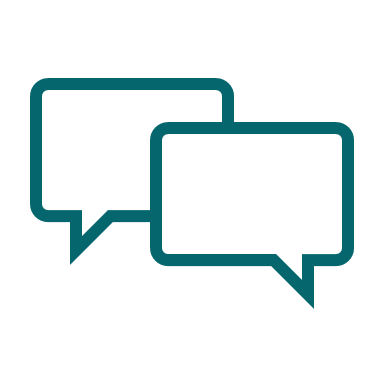 [Speaker Notes: FACILITATOR NOTES: INDIVIDUAL ACTIVITY (5 minutes)
Ask training participants to get their workbooks (page 3) or notebook paper ready so that they can write down their thoughts in a short reflection activity.
Ask training participants the questions on the slide, giving them 5 minutes to think about and take note of their responses. Reassure participants that these are private reflections, and they do not have to share them with the group unless they would like to.
At the halfway point (2.5 minutes), encourage training participants to move to the second question if they haven’t done so already.
Ask if any volunteers would like to share their responses in the chat box or by unmuting their mic (only if they are comfortable). 
Say: Sometimes our personal lives will make us more or less likely to be affected by our work, and recognizing and managing our personal stress is also an important part of our well-being.]
Examples of self-care strategies
LET’S REFLECT
Circle strategies you would like to include in your self-care practice.
Take walks

Meditate

Read favorite books

Bake 

Do light exercise

Laugh in the company of friends
 
Listen to music

Get regular medical care

Take time off when you are sick

Get enough sleep

Create art

Cook 

Write in a journal

Play sports

Spend time outdoors

Express gratitude

Reach out to loved ones

Take a break from technology

Garden

Take vacations

Do breathing exercises
[Speaker Notes: ADAPT FOR CONTEXT
If not relevant or appropriate to the context, add other examples of self-care strategies that resonate with training participants in your context.

FACILITATOR NOTES: INDIVIDUAL ACTIVITY (3 minutes)
Say: It’s important to be kind and compassionate to ourselves, including taking moments for ourselves to recharge and replenish. We will take a moment to reflect on strategies that we would like to include in our self-care practice. These can be strategies from the slide or other strategies that you would like to use.
Ask training participants to get their workbooks (page 3) or notebook paper ready so that they can complete this short reflection activity.
Ask training participants to review the examples of self-care strategies in their workbooks (also seen on the slide), circle examples that they would like to include in their self-care practice, and add other examples they would like to use. 
Give them 3 minutes to think about and take note of their responses. 
Let training participants know that they can come back to these ideas anytime.]
ORGANIZATIONAL CARE STRATEGIES
To support data collectors to protect their well-being, the study teams will:
[Speaker Notes: ADAPT FOR CONTEXT
Work with the research management team (e.g., principal investigators, site coordinators, supervisors) to review and update the slide to be more organization- and study-specific before the training.

FACILITATOR NOTES
Present the slide.
Note that site coordinators and supervisors can support team well-being by acknowledging that sometimes our personal lives will make us more or less likely to be affected by our work and by supporting team members to manage their workloads accordingly.]
LOCAL SERVICES DIRECTORY
[Speaker Notes: ADVANCE PREPARATION
Review existing referral mechanisms, including those already in use by the study site(s), before the training. Vet the referral mechanisms to ensure they are accessible and inclusive of diverse identities and experiences.
Add the vetted referral directory, including focal point, contact information, services available, and hours, to the slide. If a local referral directory is not available or if it does not provide the necessary information, you can use the template on the slide to develop one.

FACILITATOR NOTES
Present the slide. 
Share instructions on how to access services in the referral directory.]
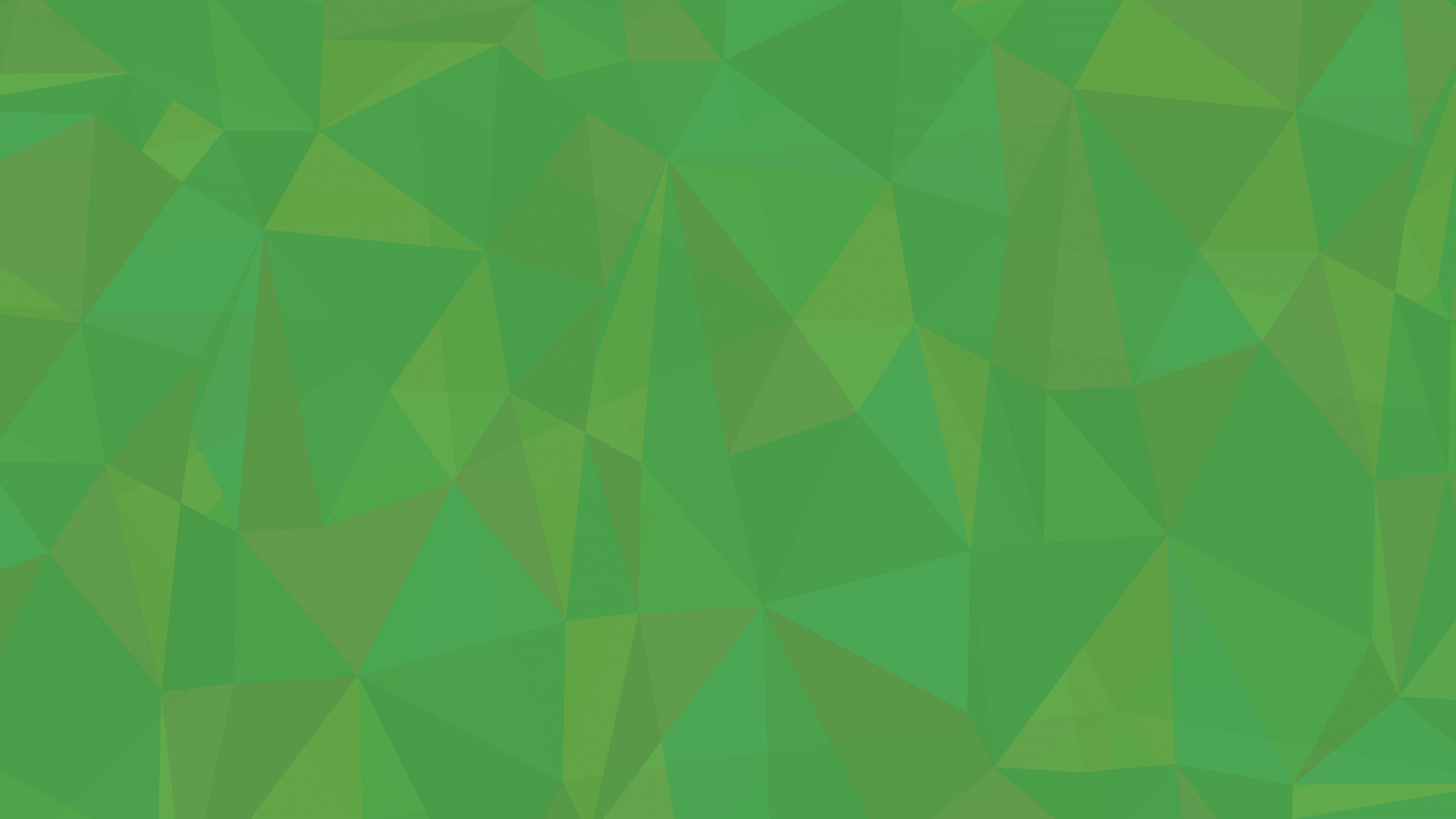 BREAK
[Speaker Notes: FACILITATOR NOTES
Let training participants know that they have a 10-minute break. Let them know what time you will restart verbally and in the chat box.
Optional: Play relaxing music during the break.]
CREATING A SAFE SPACE FOR PARTICIPATION
3
[Speaker Notes: ADAPT FOR CONTEXT
Remove the learning objective on steps to ask study participants about violence if your study data collection tools do not ask about violence.

FACILITATOR NOTES
Say: Let’s move to Session 3: Creating a Safe Space for Participation. By the end of this session, you will be able to:
Describe ways to create a physically and emotionally safe space for study participants.
Describe the steps to ask study participants about violence.]
Go to www.menti.com and use the code #### ####
What roles can data collectors fill in trauma-informed data collection?
Select all that apply.
Create a safe space for study participants to talk about their experiences.
Pay attention to signs of distress.
Diagnose study participants with mental health conditions such as anxiety and depression.
Provide psychological first aid if a study participant shows signs of distress and/or discloses a traumatic experience.
Provide counseling if a study participant shows signs of distress and/or discloses a traumatic experience.
Refer study participants to providers who are trained to provide counseling and further support.
[Speaker Notes: ADVANCE PREPARATION
Develop a Mentimeter poll (multiple choice) in advance using the question and response options on the slide. The answer key can be found below.
Create a safe space for study participants to talk about their experiences [Correct]
Pay attention to signs of distress [Correct]
Diagnose study participants with mental health conditions such as anxiety and depression [Incorrect]
Provide psychological first aid if a study participant shows signs of distress and/or discloses a traumatic experience [Correct]
Provide counseling if a study participant shows signs of distress and/or discloses a traumatic experience [Incorrect]
Refer study participants to providers who are trained to provide counseling and further support [Correct]
Add the Mentimeter number code and/or QR code to the slide.

FACILITATOR NOTES: INTERACTIVE POLL (2 minutes)
Say: Let’s start by identifying what data collectors can or cannot do when using a trauma-informed approach.
Share the Mentimeter screen to start the poll.
Remind training participants that they can participate in the Mentimeter poll by entering the number code on www.menti.com or using the QR code.
Ask training participants to respond on Mentimeter.
After 1-2 minutes, go to the next Mentimeter screen to show the correct answers.]
DATA COLLECTORS’ ROLE
You are not trained mental health counselors; however, the way you respond to a person in distress can make a significant difference to their well-being.
Do’s
Don’ts
Diagnose study participants with mental health conditions.
Provide counseling.
Create a safe space for study participants to talk about their experiences.
Pay attention to signs of distress. 
Provide psychological first aid if a study participant shows signs of distress and/or discloses a traumatic experience. 
Refer study participants to providers who are trained to provide counseling and further support.
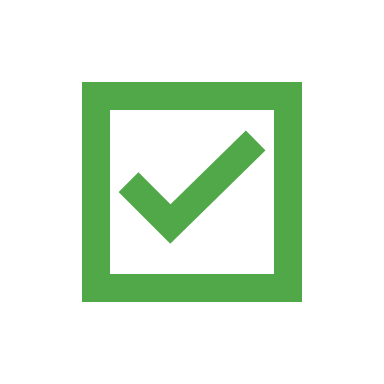 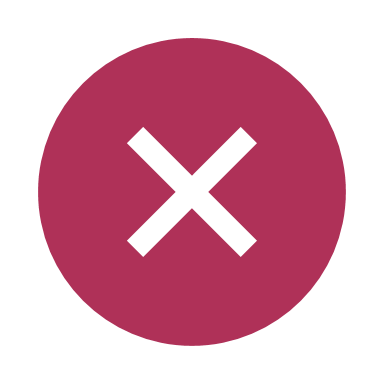 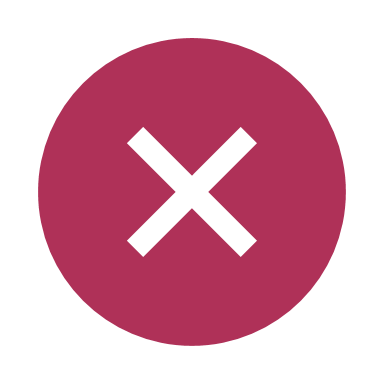 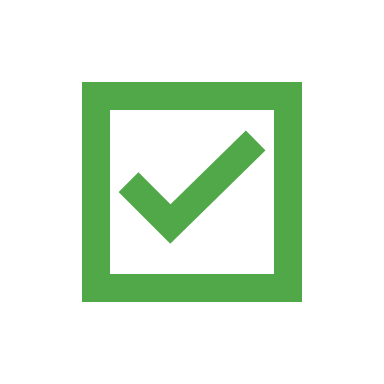 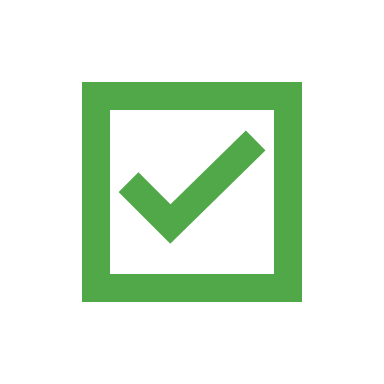 Remember, without the right training, we can do more harm than good if we try to counsel others!
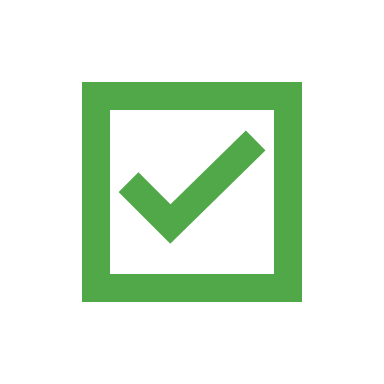 [Speaker Notes: FACILITATOR NOTES
Present the slide.
Note that training participants will learn about and practice all four roles in the “Do” category in this training.
Say: Setting boundaries that reflect your role as a data collector—such as not sharing personal information, including your own stories or contact information and phone numbers—can help you avoid becoming too invested in study participants. This will help you avoid burnout, compassion fatigue, and vicarious trauma.]
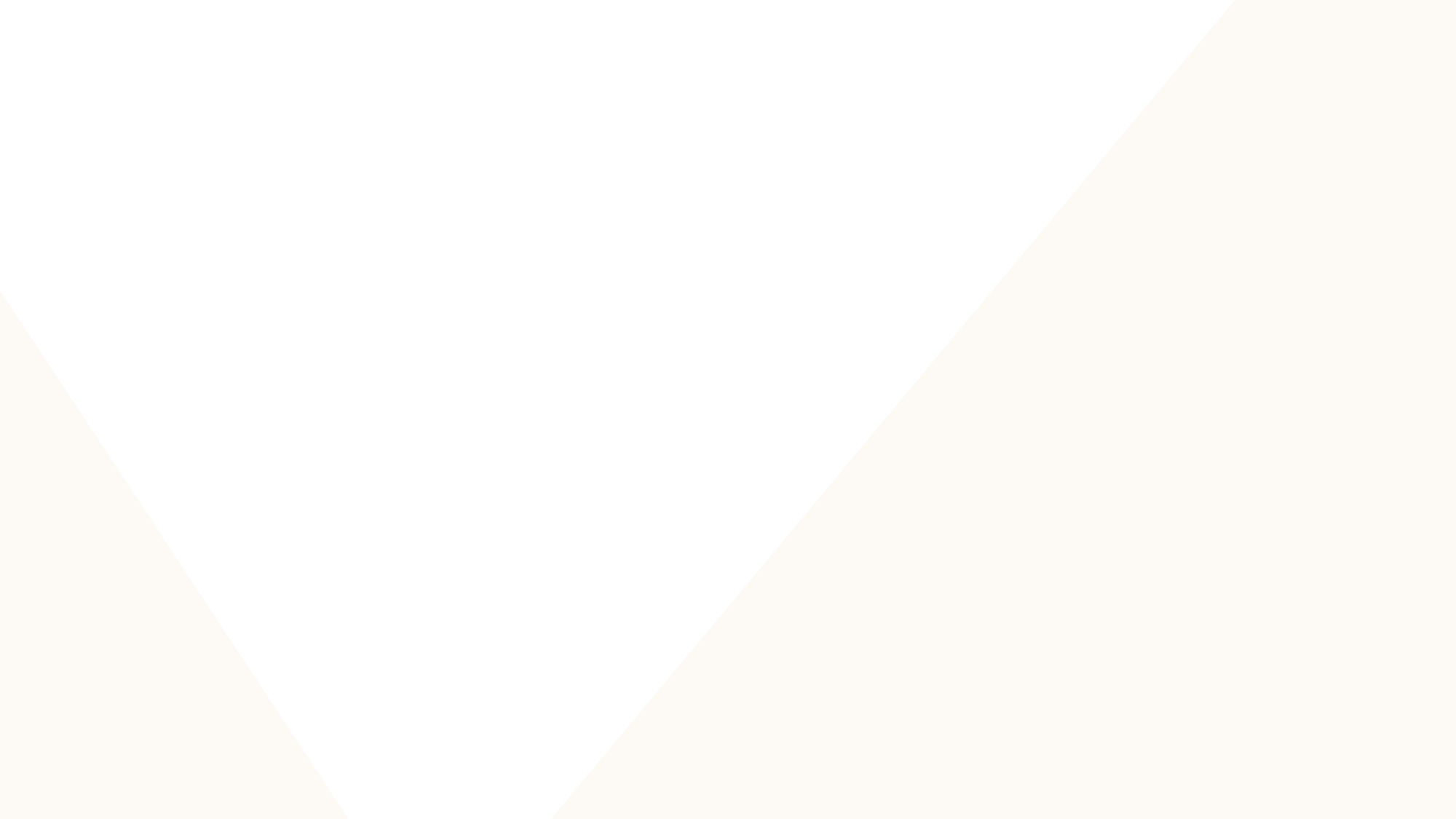 CREATING A SAFE SPACE
A safe space is both physically and emotionally safe. In a safe space, study participants can trust they will not be judged, rejected, or stigmatized. This helps them feel comfortable being themselves and participating fully and honestly.
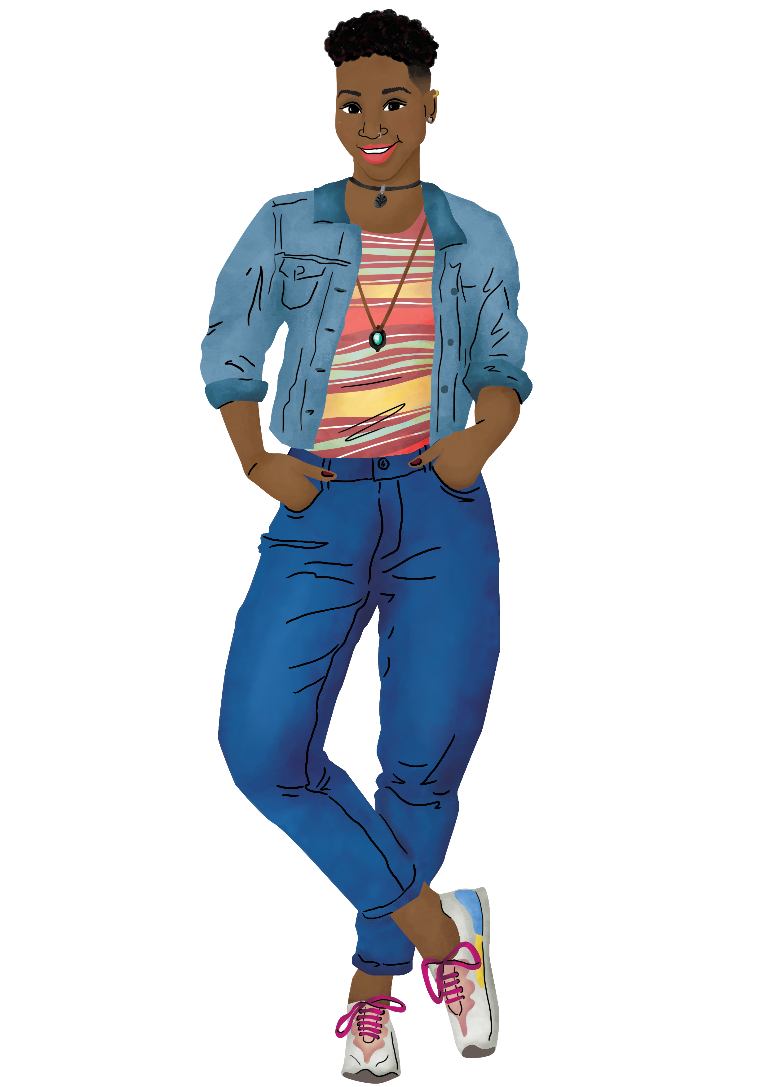 [Speaker Notes: ADAPT FOR CONTEXT
Remove or replace the character illustration if not relevant or appropriate to the context.

FACILITATOR NOTES
Present the slide.]
CREATING A SAFE SPACE IN PRACTICE
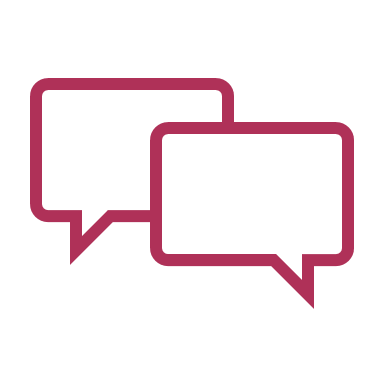 How do you typically create a safe space? Share your responses in the chat box or by unmuting your mic.
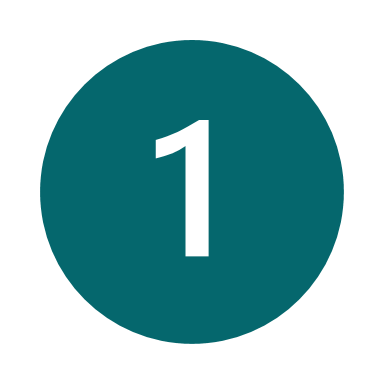 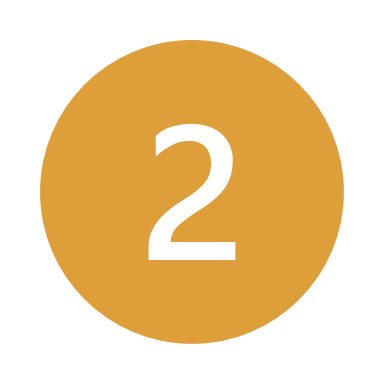 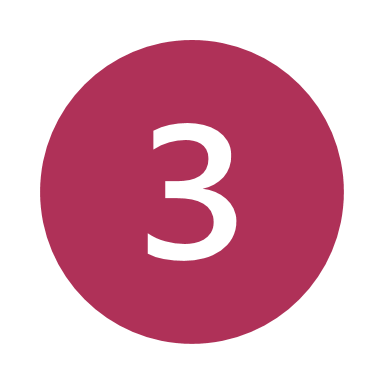 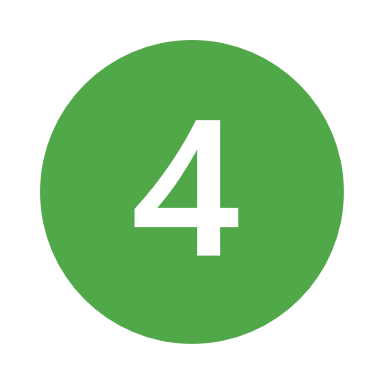 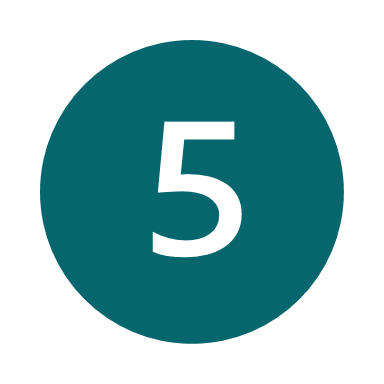 [Speaker Notes: FACILITATOR NOTES
Ask: As a data collector, how do you typically create a safe space for study participants to talk about their experiences? 
Encourage training participants to share their responses in the chat box or by unmuting their mics.
Click on the slide to reveal the five techniques and what they look like in practice.
Say: Many of the techniques you already use in data collection—particularly interviewing techniques—align with trauma-informed data collection. For example, good listening skills are fundamental to any data collection. It is important that you really listen to a study participant who is talking about difficult topics. Instead of trying to think of what to say, make sure you are really hearing them. Use your verbal and nonverbal communication skills to show you are interested.
Recap each technique on the slide and share an example of what it looks like in practice.]
EXAMPLE OPENING OF A DATA COLLECTION TOOL
Good morning/afternoon/evening. Thank you for speaking with us today. As I mentioned, we’d like to speak to you about how HIV prevention and pre-exposure prophylaxis (PrEP) choices are viewed in this community. As part of this study, we are conducting focus group discussions with parents and caregivers of adolescent girls and young women in your community who might decide to use PrEP at some point. 

We want to understand what you think parents’ roles are in supporting or not supporting their child’s use of PrEP and how the community views the use of PrEP .  Does this explanation make sense? 

Also, I want you to know that I am a member of research team, and I have no judgement regarding anything that you share. This is a learning process for us. We really want to hear your honest responses. There is no right or wrong answer to any of these questions.

We encourage everyone to participate, knowing there are no right or wrong answers.  Please share your opinion, even if you disagree with someone.  We really want to know what you think.  And please be respectful if someone shares something that you don’t agree with. 

Everyone deserves to be able to share their opinions today without worrying that their opinions might be shared with people outside this room. Everyone in this room has agreed to keep our conversation confidential; we will ask you again not to share any of the information shared today with others.
Explain why study participants are in the room (i.e., study goals and objectives).
Pause for questions.
Explain that you are not there to judge them or anything they share.
Help them feel confident and comfortable sharing.
Remind them their privacy is protected.
What might you add or remove? What might you say differently? 
Share your responses in the chat box or by unmuting your mic.
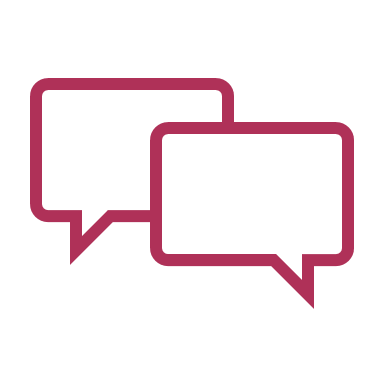 [Speaker Notes: FACILITATOR NOTES
Explain that you will provide an example opening of a data collection tool and how that opening helps to create a safe space for study participants to share their experiences.
Say: The first paragraph explains why study participants are in the room (i.e., study goal and objectives). Telling study participants why they are there is key so that they are fully aware of any risks and can provide true informed consent.
Say: The second paragraph ends by pausing for questions. Pausing to allow study participants space to ask questions is important so they can acknowledge they understand the study goal and objectives.
Say: The third paragraph explains that you are not there to judge study participants or anything they share. Letting them know that you are a researcher and not there to place judgement helps to enable an open and honest conversation.
Say: Messages in the fourth paragraph help study participants feel confident and comfortable sharing. This also helps set the stage for an open and honest conversation.
Say: The fourth paragraph reminds study participants that their privacy is protected. For example, what is said in the room stays in the room and their full name will not be connected to anything they say during data collection.
Click on the slide and ask: What might you add or remove from the opening? What might you say differently?
Encourage training participants to share their responses in the chat box or by unmuting their mics.
As responses appear, share themes that you notice.]
Why ask about intimate partner violence in a study about PrEP choice?

Intimate partner violence affects end-user interest and willingness to use PrEP and their ability to initiate and continue using different methods of PrEP; in some cases, it acts as a barrier to PrEP use, while in others it acts as motivator for PrEP use.
ASKING ABOUT VIOLENCE
In addition to using the techniques to create a safe space, data collectors should follow these steps when asking about violence:
Explain why you are asking about violence in advance.
Ask permission to ask about violence.
Ask about violence. 
Make it easy to skip questions.
If study participant answers “Yes” to any violence question, provide first-line support.*
If study participant answers “No” or “No response” to all violence questions, thank them and let them know about services available to anyone who has experienced violence.
*Study participants may also disclose experiences of violence when not expected (e.g., when reporting a social harm or responding to qualitative questions).
[Speaker Notes: ADAPT FOR CONTEXT
Remove this slide if your study data collection tools do not ask about violence.
Remove or replace the rationale about asking about intimate partner violence in a study about PrEP choice if your study is not about PrEP choice.

FACILITATOR NOTES
Explain which data collection tools include questions about violence in your study and why it is important to ask about violence in the context of your study. 
Present the steps to follow when asking about violence as part of data collection.
Note that a study participant may also disclose experiences of violence to a data collector even if the data collector did not ask about violence specifically, and that data collectors should be prepared to provide first-line support in cases of disclosure.]
IDENTIFYING AND RESPONDING TO Participant DISTRESS
4
[Speaker Notes: FACILITATOR NOTES
Say: Let’s move to Session 4: Identifying and Responding to Participant Distress. By the end of this session, you will be able to demonstrate practical skills in identifying and responding to distress, including acknowledging and validating experiences and offering support and warm referrals.]
DATA COLLECTOR TECHNIQUES
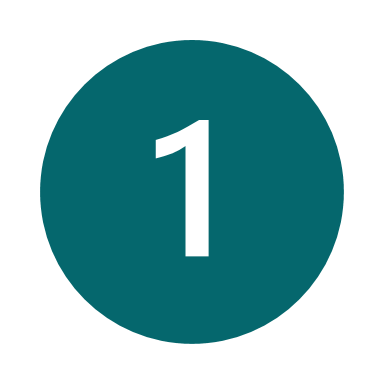 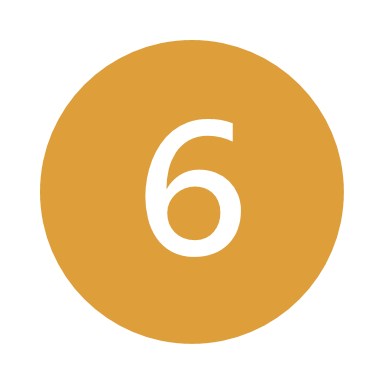 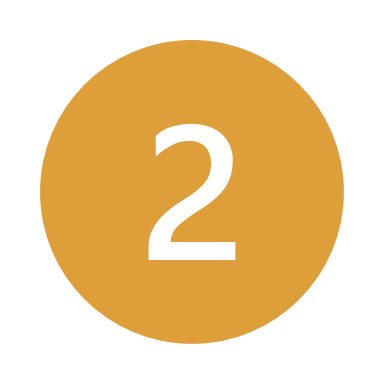 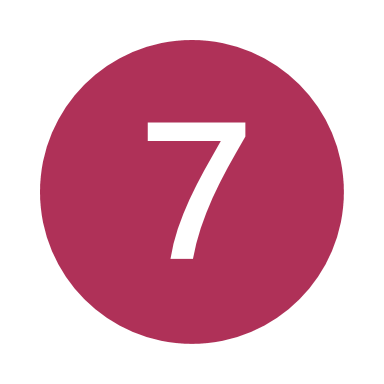 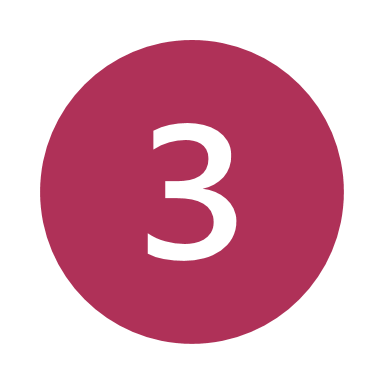 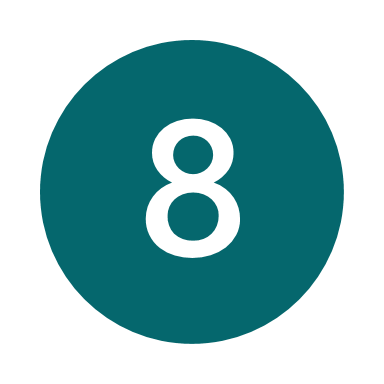 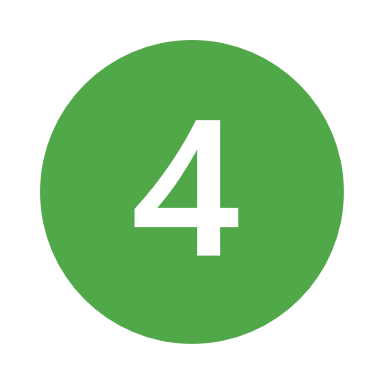 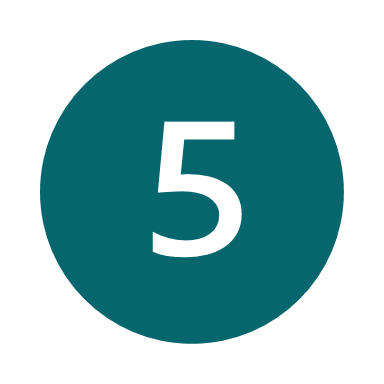 [Speaker Notes: FACILITATOR NOTES
Say: In the previous session, we covered techniques to create a safe space. Many of these techniques—such as listening closely with empathy and without judgement—can also be used when a training participant shows signs of distress.
Say: In this session, we will cover three additional techniques to identify study participant distress and respond to reduce their level of distress in the moment. This initial support is also known as psychological first aid. 
Say: The techniques we will cover are recognizing signs of distress, acknowledging and validating their experiences, and offering options for support and following their lead. 
Say: You can use these techniques any time a person, such as a study participant or a fellow data collector, is in distress.
Let training participants know that you will provide an overview of each technique and practical examples of how to use each technique in data collection.]
Do not pressure a study participant to share details about why they are distressed. Instead, use pauses to give study participants space to process and take
care of themselves and provide them with psychological first aid.

Example: “It sounds like you’re feeling upset. It can be hard to talk about these experiences. Should we take a break?”
RECOGNIZE SIGNS OF DISTRESS
Pay attention to changes in body language, facial expressions, tone, and words to detect signs of distress.
Are they having difficulty concentrating?
Are they breathing more heavily?
Are they restless or fidgeting?
Are they getting irritable?
Are they becoming agitated?
Did their mood suddenly change to low or no emotion?
[Speaker Notes: ADVANCE PREPARATION
Review and edit the questions in advance to ensure that they are relevant and appropriate to the context.

FACILITATOR NOTES
Say: The first technique is recognizing signs of distress. While an untrained person cannot diagnose mental health conditions, they can observe signs that may suggest someone is experiencing distress. Looking and listening for signs of distress can help you respond accordingly.
Present the slide.
Note that the list of signs of distress is not exhaustive.]
ACKNOWLEDGE AND VALIDATE
Related techniques
Listen closely with empathy and without judgement.
Build in pauses and hold space for emotions.
[Speaker Notes: FACILITATOR NOTES
Say: Now that we understand more about how to identify signs of distress in study participants, let’s talk about what to do when we recognize those signs or when someone discloses a traumatic experience.
Say: Listening to, acknowledging, and validating a person is one of the most valuable things you can do to respond to a person’s distress or their disclosures of traumatic experiences. This can include reassuring them that you believe them and that it is okay to feel a range of emotions.
Say: There are many ways you can acknowledge and validate a person, and we will cover a few of them here. 
Say: First, it’s important that you thank the person for sharing with you. This shows them that you are interested in what they have to share and that you appreciate that they have confidence in you. This can be said after someone shares an experience with you. It can feel odd to continue with data collection questions after someone discloses a very personal story. At that time, you can say, “Thank you for sharing that.”

CONTINUED ON NEXT PAGE]
Hidden slide for facilitator notes
[Speaker Notes: FACILITATOR NOTES
Say: You want the person disclosing to know that you believe them. You can do this in many ways, including saying “I believe you,” or just talking to them as if you believe them. For example, don’t ask questions like “Are you sure you’re remembering correctly?” that suggest you are not sure about the person’s story. It can be a great relief to a person to know someone believes them. It can also help them to see that it is not their fault, and they may feel more confident about getting help. In the context of data collection, it is important to remember that you are not a detective trying to solve a case. You are capturing someone’s story as they remember it. Ensure that your questions are asked in a supportive tone and not a tone that suggests you doubt what they are saying. You can also respond to a disclosure by saying, “I am sorry to hear that,” which suggests you believe what they are telling you.
Say: Make sure the person knows that you do not blame them for what happened. Many people will expect to be blamed and may even be blaming themselves because of past experiences or the messages that many survivors get about being at fault.
Say: Use the language that the study participant uses. It’s not appropriate for you to label another person’s experience for them, and doing so may also cause harm. Using your own labels may also lead the study participant, which will not result in accurate research findings.]
MESSAGES TO AVOID
Avoid statements that:
Place blame on the survivor
Say anything that judges what the survivor has done or will do
Question the survivor’s story (doubting) or interrogate the survivor
Say anything that minimizes how the survivor feels
Lecture, command, or advise
Recommend that they change their profession, sexual orientation, or gender identity to avoid violence
Avoid questions that suggest fault (examples below).
Why were you wearing such revealing clothes?
What did you do to make the perpetrator angry? 
If you were really afraid, why didn’t you run or scream? 
Why do you choose to put yourself in risky situations?
Asking “why” questions about trauma can feel like asking a survivor to justify something about their experience. We want to think twice before asking “why” questions, as this puts the onus on the trauma survivor.
[Speaker Notes: FACILITATOR NOTES
Say: In our conversations with study participants who are experiencing distress or who have disclosed a traumatic experience, there are also some types of statements and questions to avoid. By avoiding these statements and questions, we can avoid making the study participant feel shamed or blamed for their situation or experience.
Present the slide.]
SUPPORT
Be sure to get participant agreement before connecting them to any other staff, including service providers!
Related technique: 
Maximize participant choice and control.
[Speaker Notes: FACILITATOR NOTES
Say: The final technique is to offer study participants options for support and follow their lead so that they can make their own decisions.
Say: Let the study participant know that help is available if they want it and offer to connect them to a staff member who is trained to provide more specialized support (e.g., first-line support/LIVES for violence response). 
Say: If the study participant declines, offer to share relevant resources with them.
Say: All people should be offered relevant services and be provided information about them so that they can decide what services they would like to use, if any. Do not feel that each person needs to get some kind of service. It is completely up to the person to decide what is right for them at the time. Do let them know where they can go for help in the future if they choose to reach out at some later date.
Say: When violence is perpetrated against someone, it causes a loss of control. One of the most important things that you can do is help return control to that person. Ensure that everything you say and do allows the study participant to regain control. One of the best ways to do this is by giving the person options and letting them decide what they would like to do next. For example, you can say, “You are the only person who can decide that.”

CONTINUED ON NEXT PAGE]
Hidden slide for facilitator notes
[Speaker Notes: FACILITATOR NOTES
Say: Under no circumstances should you tell the person what they “should” do. You are unlikely to know what would work best for them, and if you give advice that they do not follow, they may feel unable to continue to talk with you about what they are experiencing. Telling someone what they “should” do also suggests that if they do not do this they are somehow to blame.
Say: It is also important that you do not try to force someone to share information with you. They can share however much or little they wish to. In the context of a study, it is important for you to offer many options throughout the study—such as, would you like to take a break? Would you like me to provide any referrals? Is it okay if I continue? Asking permission is one way of giving the person control.]
PROVIDING INFORMATION ABOUT REFERRALS
Take time to familiarize yourself with referral resources that are available in your area.
Offer to help the study participant make an appointment by calling the referral person/organization for them (ask the client in advance what information about their experience or needs should be shared), making a call with the study participant, or offering a private place where the study participant can make a call. 
When making referrals, share only the information that the study participant has agreed can be shared; all other information about the study participant must be kept confidential.
Offer printed copies of the study referral directory, if safe and appropriate for the study participant.
Do not pressure the study participant to accept a referral or to give details about an incident.
Offer yourself as a resource if the study participant wants referrals in the future.
[Speaker Notes: FACILITATOR NOTES
Say: For study participants who choose not to speak to a provider about their situation, you can be the important link between them and services that can help them. Because not all study participants will want to be referred to a provider, data collectors should make sure they are familiar with referral resources that are available in their area. 
Present the slide.]
ZURI’S STORY
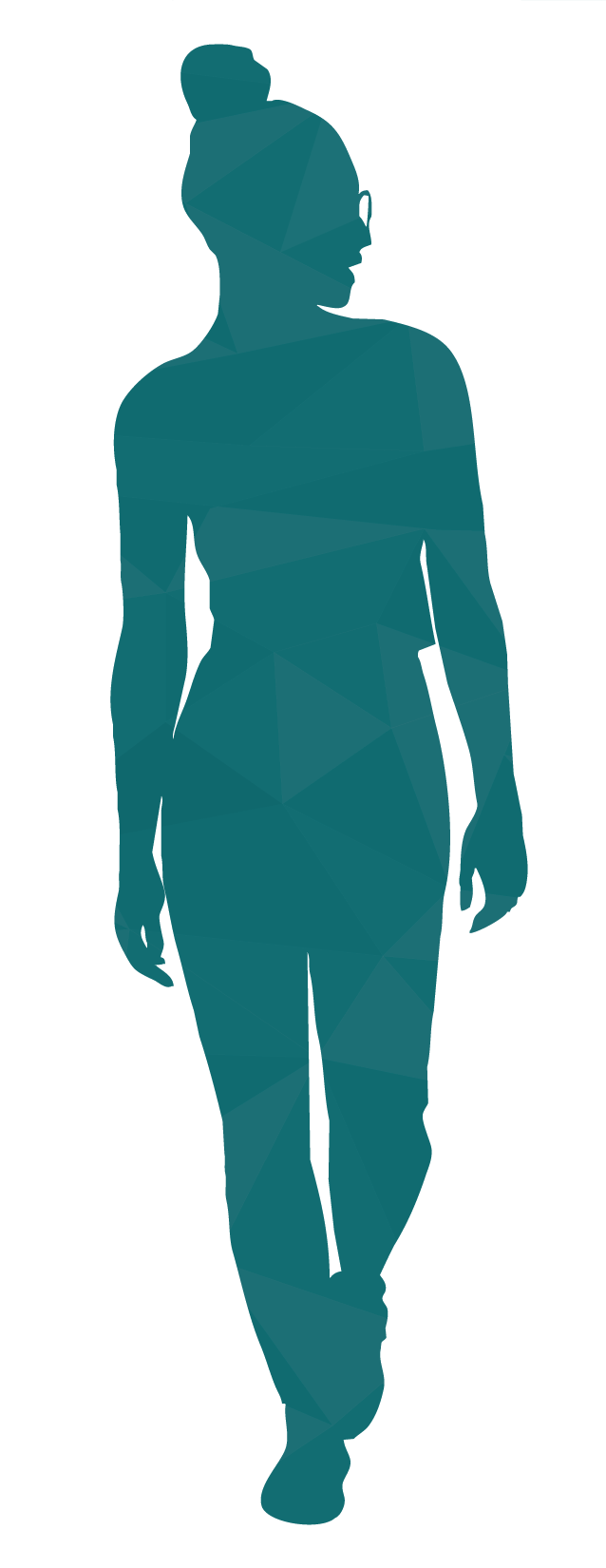 Zuri is an 18-year-old university student. She lives with her partner, Ouma. Ouma often raises his voice at Zuri when they have disagreements, and sometimes he slaps or hits her when he’s been drinking. 
Zuri is not using PrEP yet, but Ouma usually agrees to use condoms when they have sex. One day, as Zuri is getting ready for school, Ouma tells her that she wouldn’t use condoms if she truly loved him and was faithful to him. 
Zuri is very upset and feels she must prove that she loves Ouma by having condomless sex with him. But she’s not sure if Ouma has other partners, and she does not know his HIV status. She decides to explore her PrEP options at a local health center and enrolls in the study.
[Speaker Notes: ADAPT FOR CONTEXT
Change the names used in the scenarios to be more locally relevant. Try to avoid using names of training participants in the scenarios.
Replace the character silhouette if not relevant or appropriate to the context.

FACILITATOR NOTES
Before reading this slide, alert training participants that you are about to begin talking about situations that could be upsetting. Remind them of the individual reflection activity they completed (page 2 of workbook) and that they are free to do what they need to do to take care of themselves during the rest of the training.
Say: First, we will practice using the skills in this scenario together. Then, you’ll have a chance to practice in small groups to refine your skills. 
Ask a training participant to read the scenario aloud.]
ZURI’S STORY
While going through the study enrollment questionnaire, the data collector asks Zuri about violence.
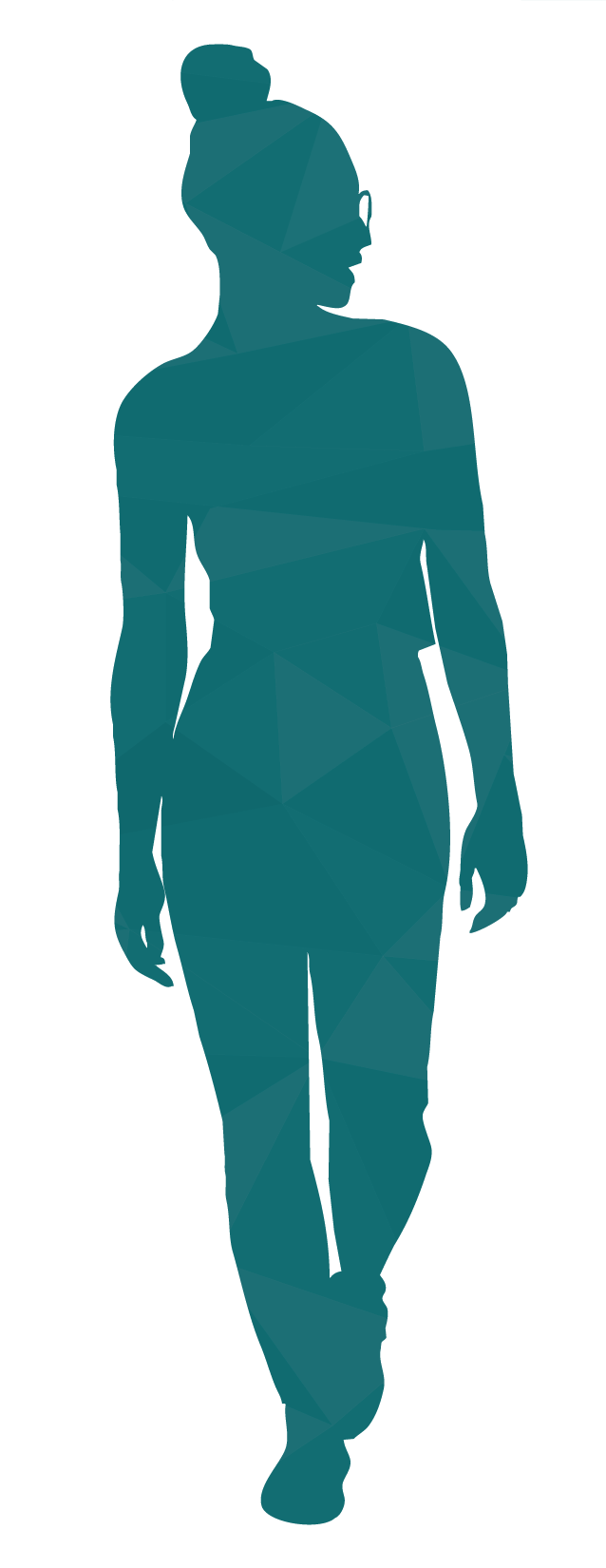 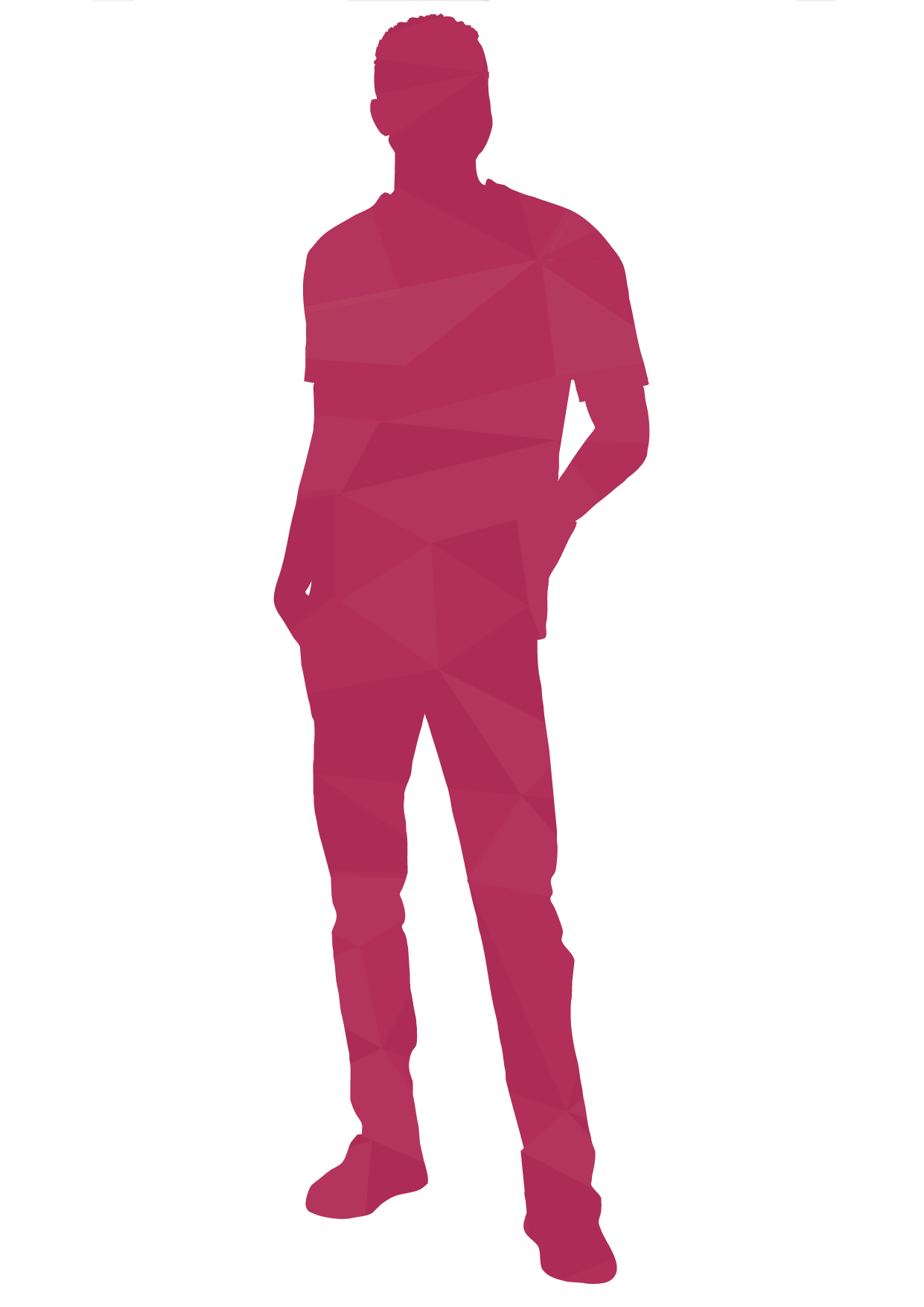 Has a sexual partner ever punched, slapped, kicked, bit or caused you other physical harm?
I’m not sure if I can tell you. It’s really important that no one knows what happened.
Imagine you are the data collector. What would you do or say next?
Share your responses in the chat box or by unmuting your mic.
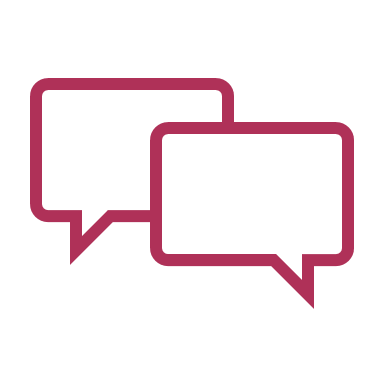 [Speaker Notes: ADAPT FOR CONTEXT
Change the names used in the scenarios to be more locally relevant. Try to avoid using names of training participants in the scenarios.
Replace the character silhouettes if not relevant or appropriate to the context.

FACILITATOR NOTES
Say: Now we will begin the group practice. 
Read the statements on the slide with one facilitator taking the role of the data collector (character on the left-hand side) and the other taking the role of the study participant (right-hand side).
Say: Imagine that you are the data collector in this scenario. What would you do or say next?
Encourage the training participants to brainstorm some possible responses to Zuri’s statement.
Encourage training participants to share their responses in the chat box or by unmuting their mics.
As responses appear, validate and/or improve upon ideas from training participants.]
ZURI’S STORY
I will keep anything you say confidential, but you can skip any question you wish at any time.
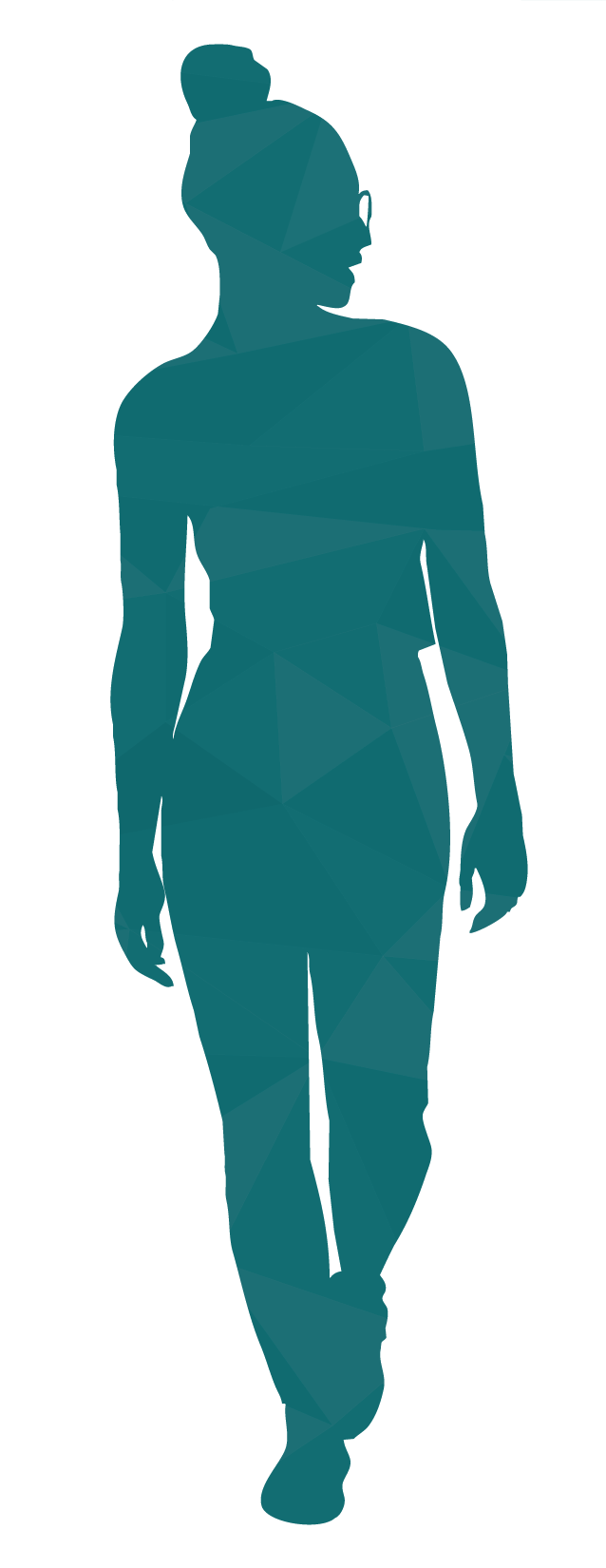 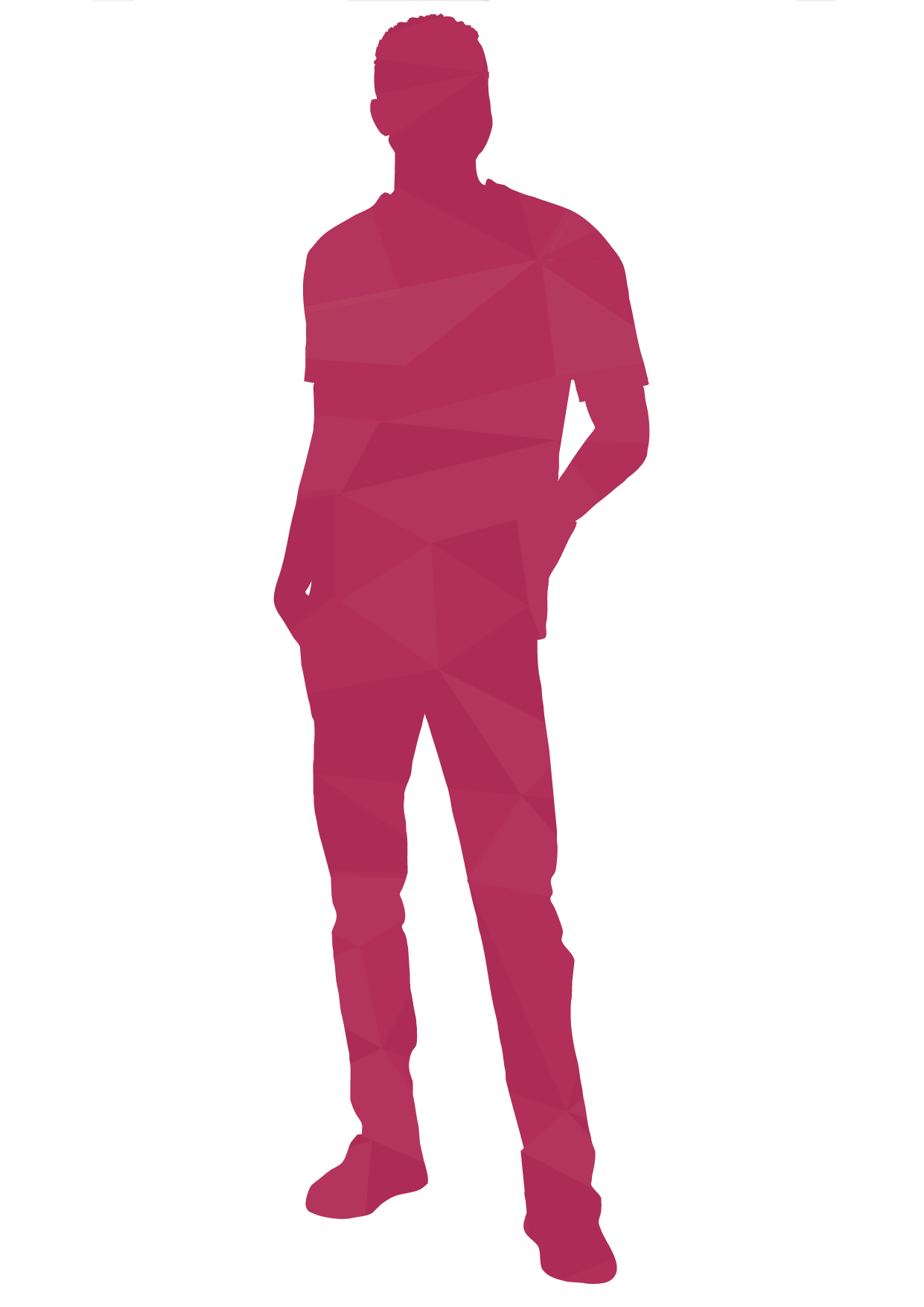 You can share as little or as much information as you want. Your answers will be kept confidential.
You don’t have to answer any questions that you do not want to answer. Take your time. I am here when you are ready.
Related techniques
Let them know they can trust you to protect their confidentiality.
Maximize participant choice and control.
Build in pauses and hold space for emotions.
What else?
[Speaker Notes: ADAPT FOR CONTEXT
Change the names used in the scenarios to be more locally relevant. Try to avoid using names of training participants in the scenarios.
Replace the character silhouettes if not relevant or appropriate to the context.

FACILITATOR NOTES
Share the sample responses on the slide and, if time allows, ask training participants for any further ideas that have not been mentioned. 
Highlight the techniques used in the sample responses.]
ZURI’S STORY
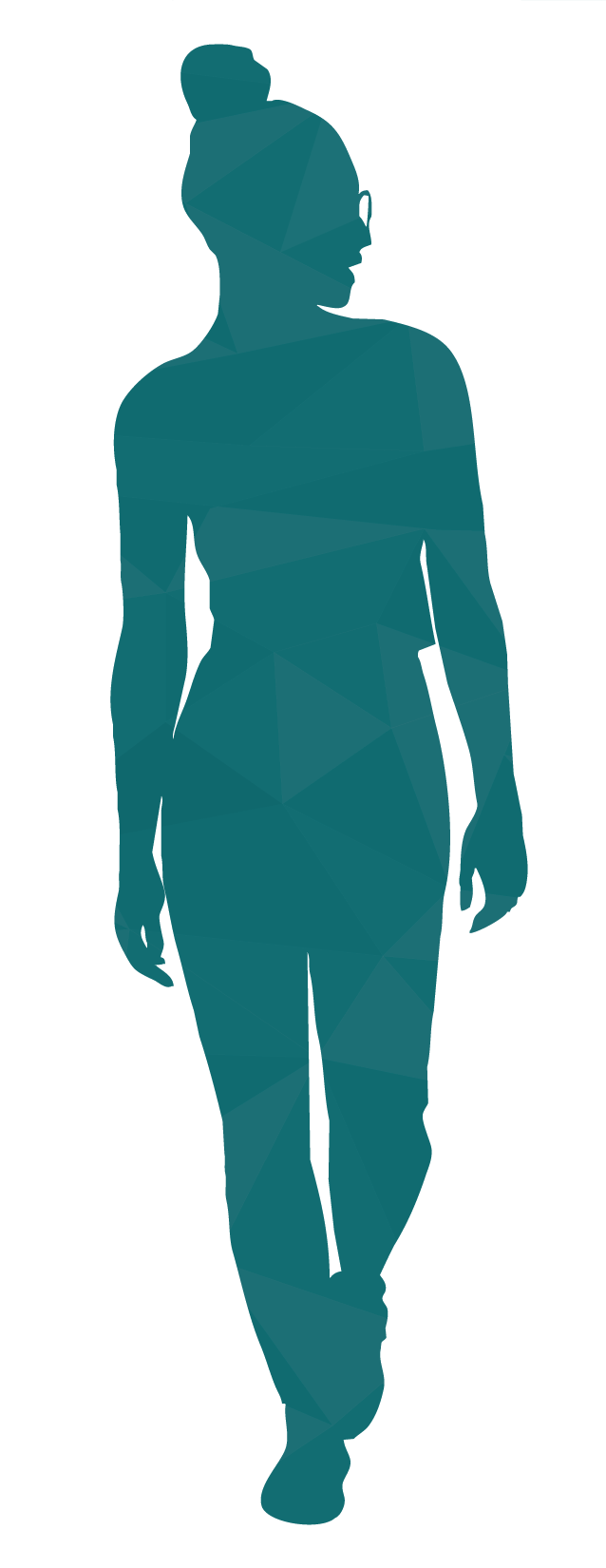 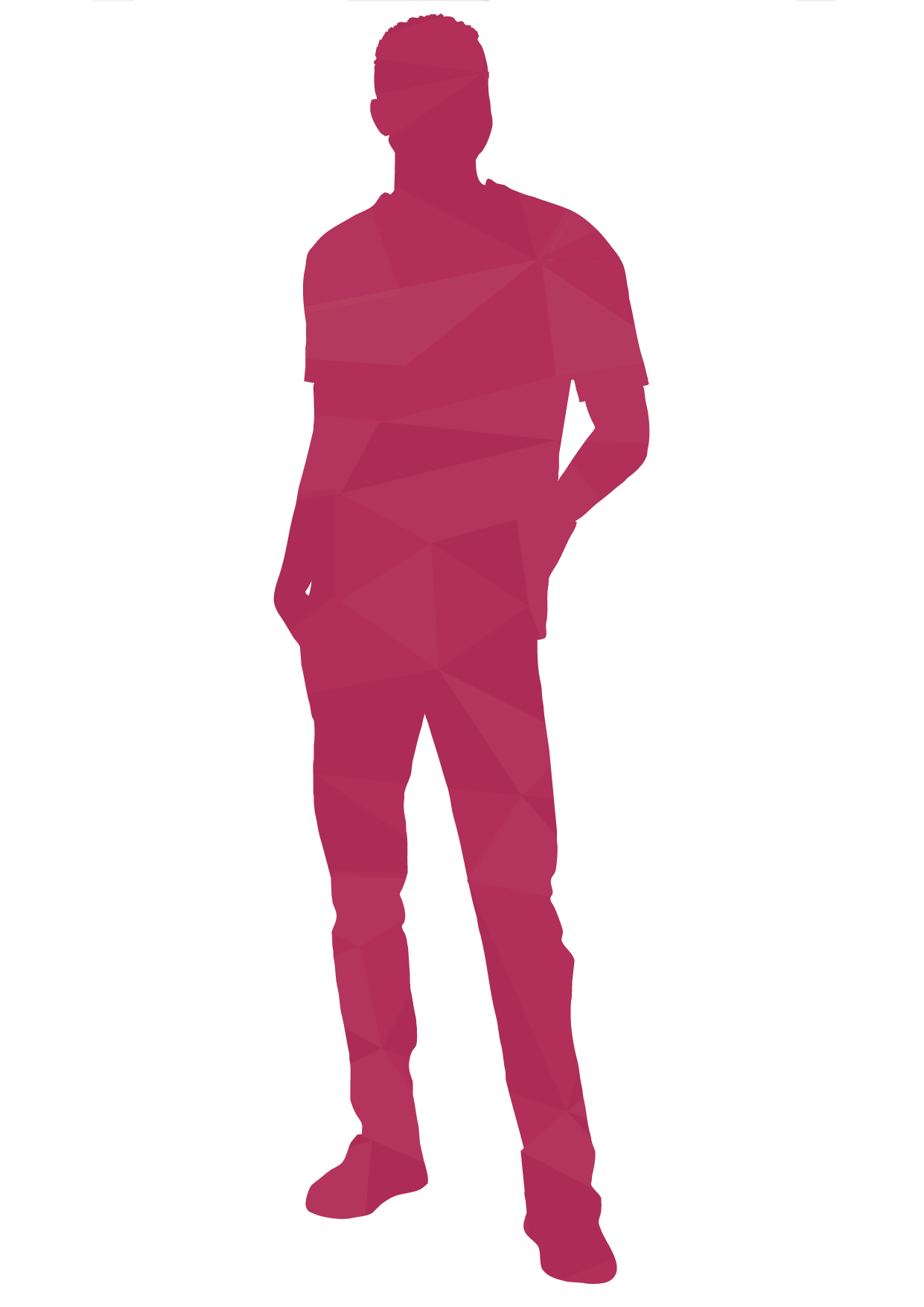 It’s my boyfriend. He slaps me sometimes…only when he’s drunk. I’m afraid of what he’ll do if I keep asking him to use condoms. I’ve never told anyone about this before.
What would you do or say next?
Share your responses in the chat box or by unmuting your mic.
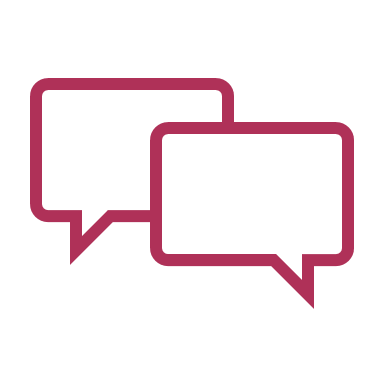 [Speaker Notes: ADAPT FOR CONTEXT
Change the names used in the scenarios to be more locally relevant. Try to avoid using names of training participants in the scenarios.
Replace the character silhouettes if not relevant or appropriate to the context.

FACILITATOR NOTES
Read the statements on the slide.
Encourage the training participants to brainstorm some possible responses to Zuri’s statement.
Encourage training participants to share their responses in the chat box or by unmuting their mics.
As responses appear, validate and/or improve upon ideas from training participants.]
ZURI’S STORY
Thank you for sharing this with me. It can be hard to talk about these experiences.
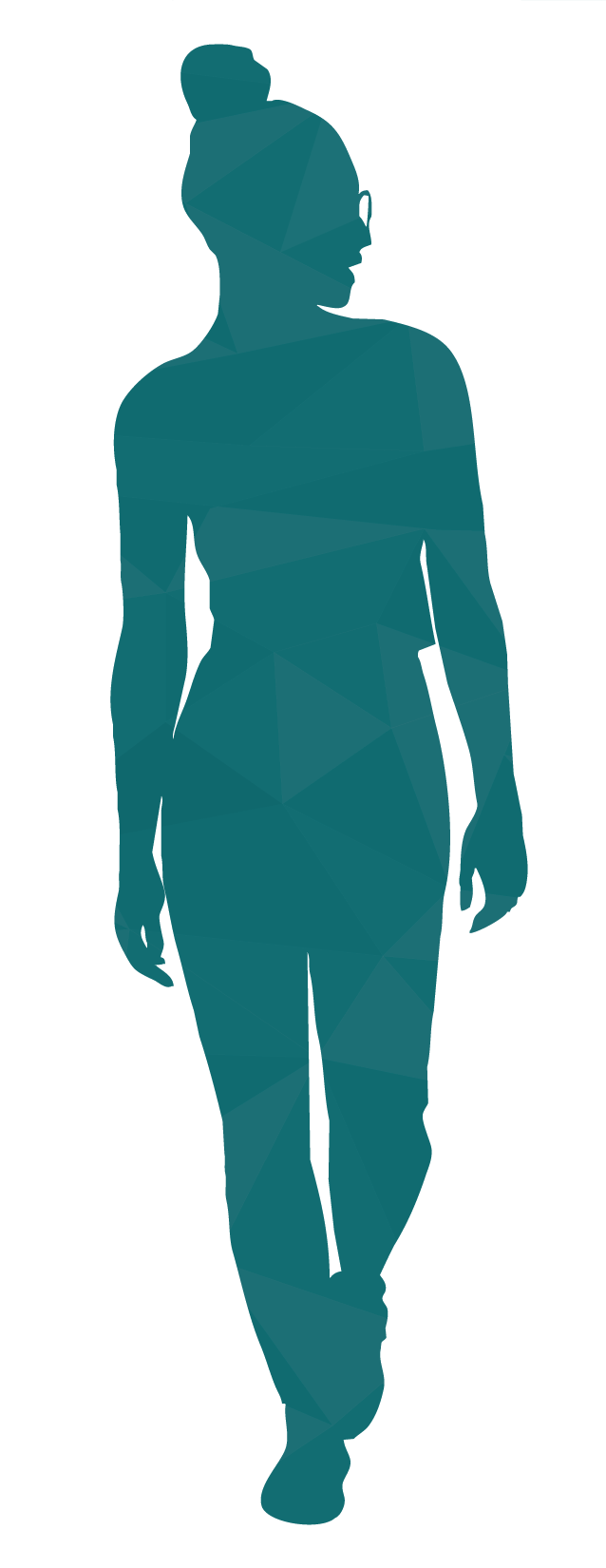 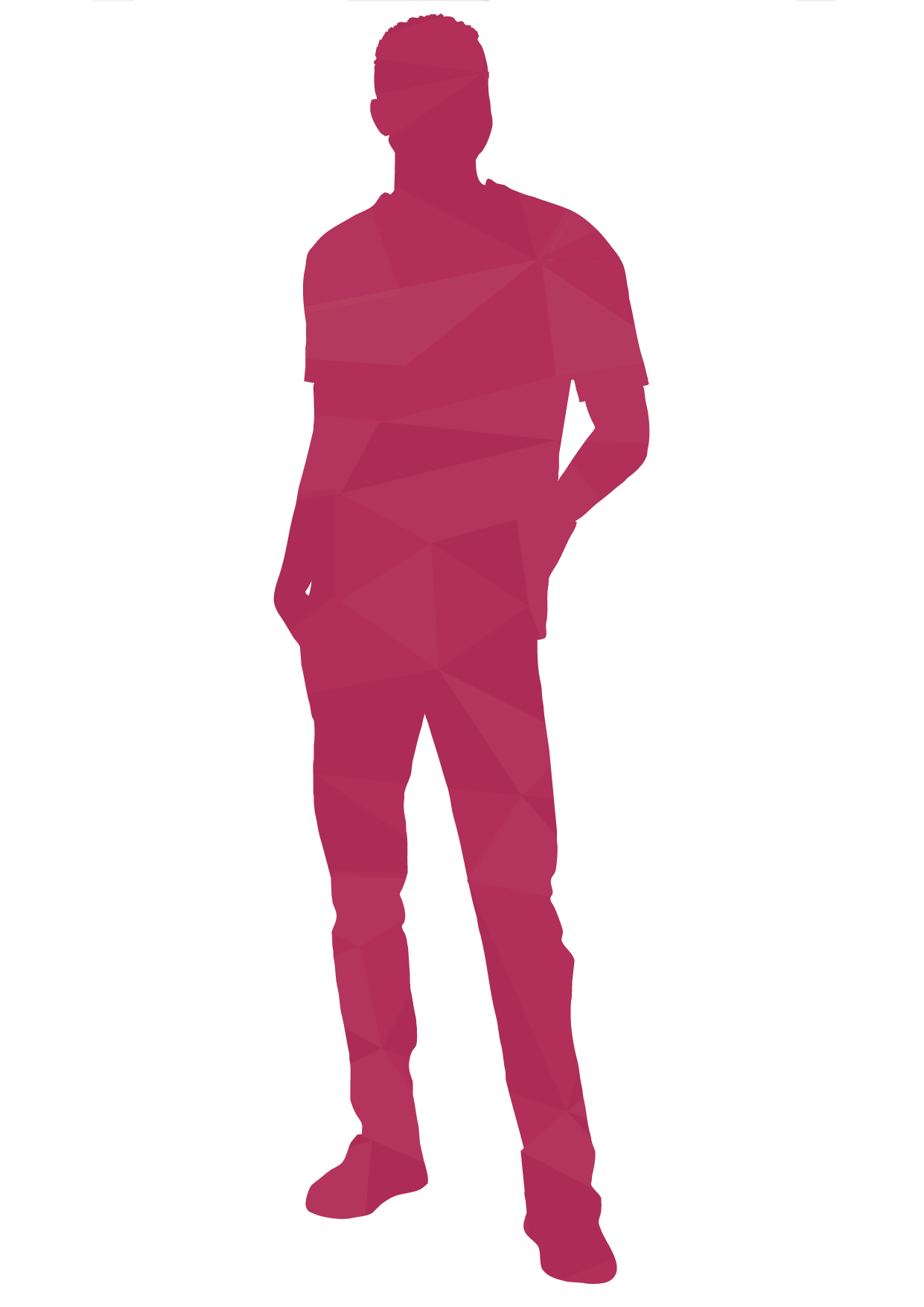 I believe you.
Nobody deserves to experience violence.
Related techniques
Listen closely with empathy and without judgement.
Build in pauses and hold space for emotions.
Acknowledge and validate their experiences
It sounds like you feel afraid.
What else?
[Speaker Notes: ADAPT FOR CONTEXT
Change the names used in the scenarios to be more locally relevant. Try to avoid using names of training participants in the scenarios.
Replace the character silhouettes if not relevant or appropriate to the context.

FACILITATOR NOTES
Share the sample responses on the slide and, if time allows, ask training participants for any further ideas that have not been mentioned. 
Highlight the techniques used in the sample responses.
Acknowledge that if a study participant has not disclosed how they feel, you can ask them how they feel. In this case, Zuri has said that she feels afraid, so it is ok to reflect that back to her.]
ZURI’S STORY
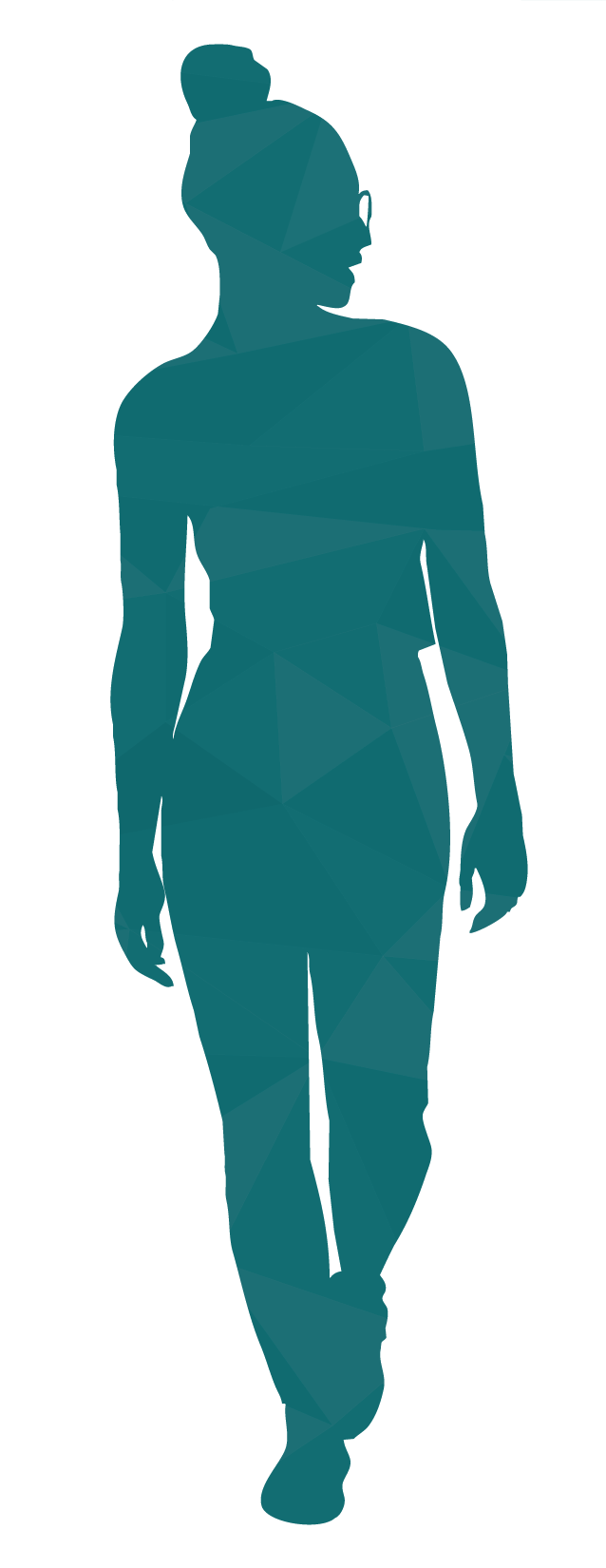 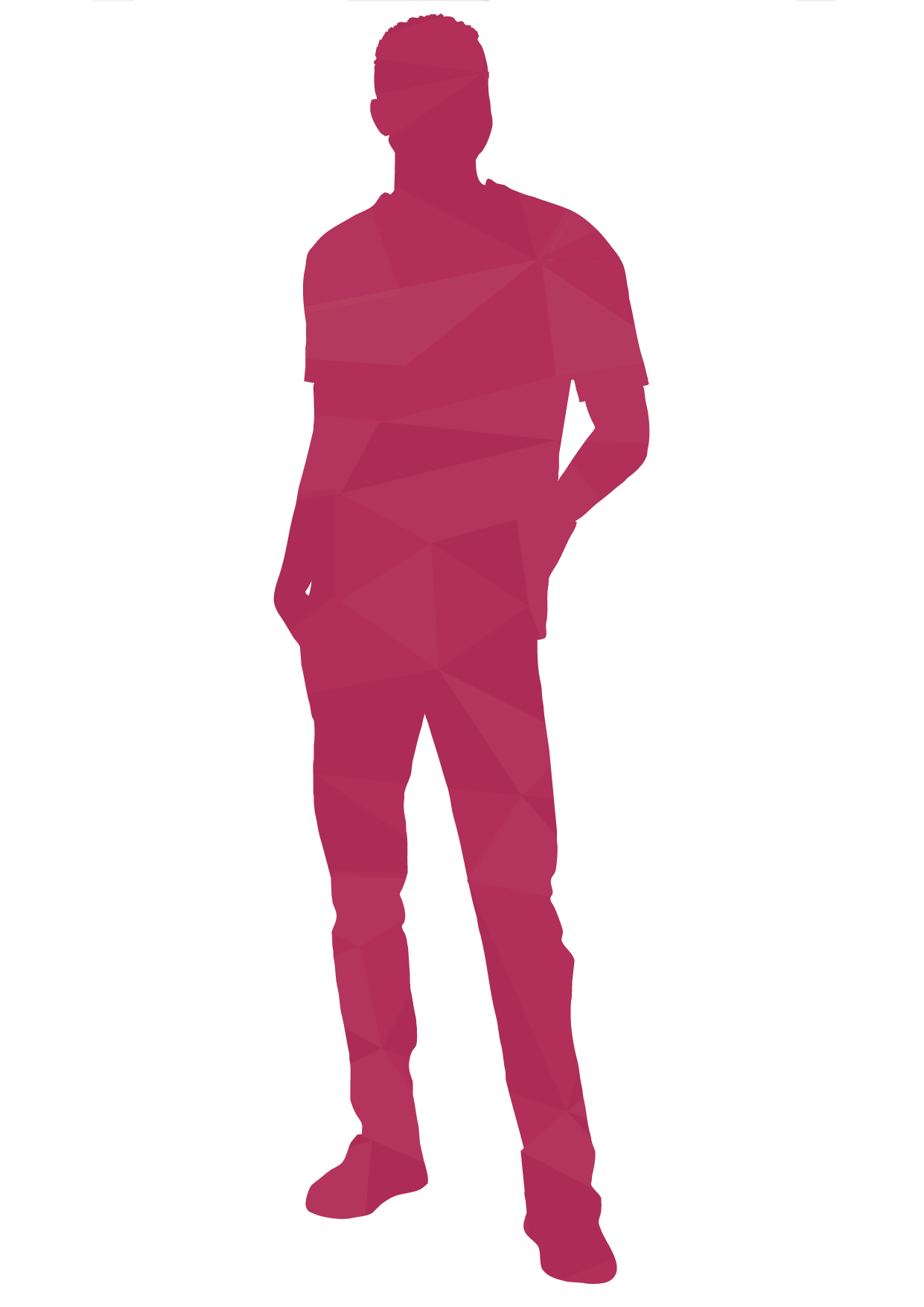 I’m not sure what to do. What do you think I should do?
What would you do or say next?
Share your responses in the chat box or by unmuting your mic.
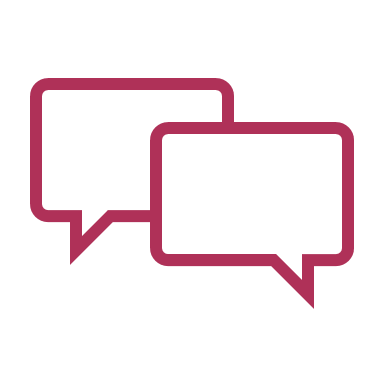 [Speaker Notes: ADAPT FOR CONTEXT
Change the names used in the scenarios to be more locally relevant. Try to avoid using names of training participants in the scenarios.
Replace the character silhouettes if not relevant or appropriate to the context.

FACILITATOR NOTES
Read the statements on the slide.
Encourage the training participants to brainstorm some possible responses to Zuri’s statement.
Encourage training participants to share their responses in the chat box or by unmuting their mics.
As responses appear, validate and/or improve upon ideas from training participants.]
ZURI’S STORY
I am not a trained counselor, so I am not able to counsel you, but staff at this site are trained to provide services and support if you’d like. Can I connect you with them?
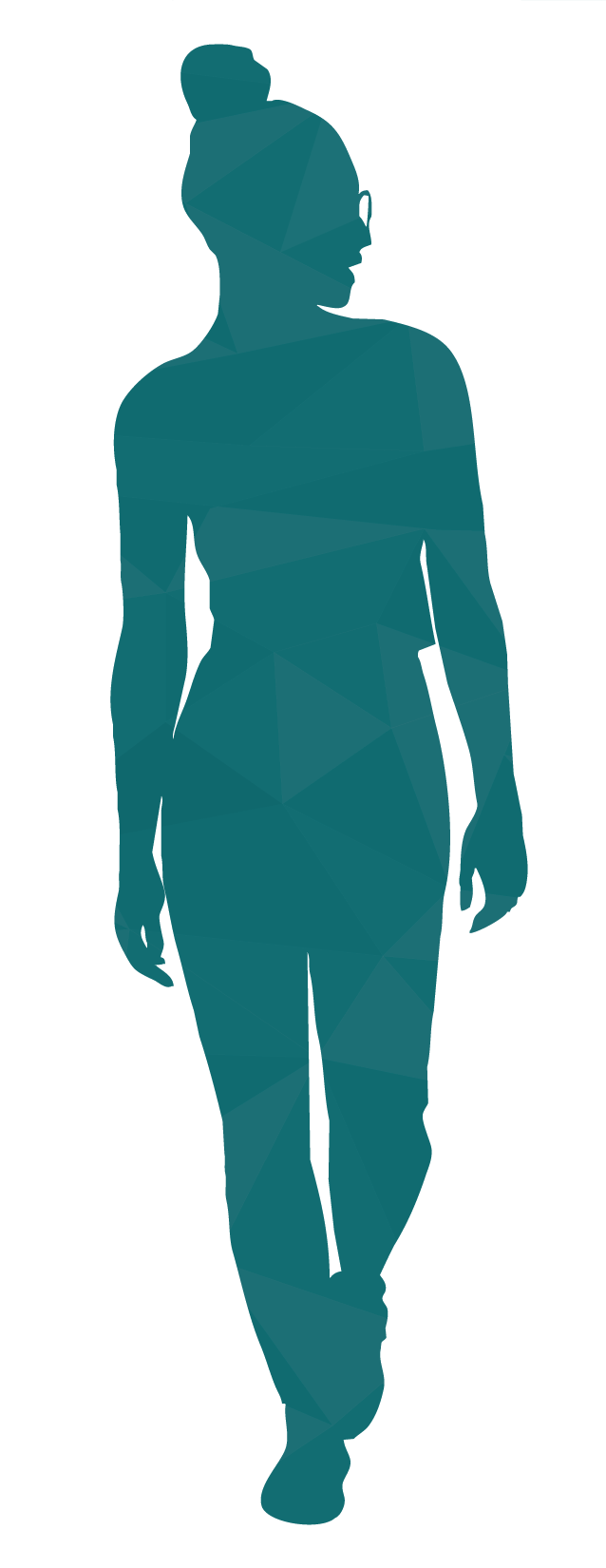 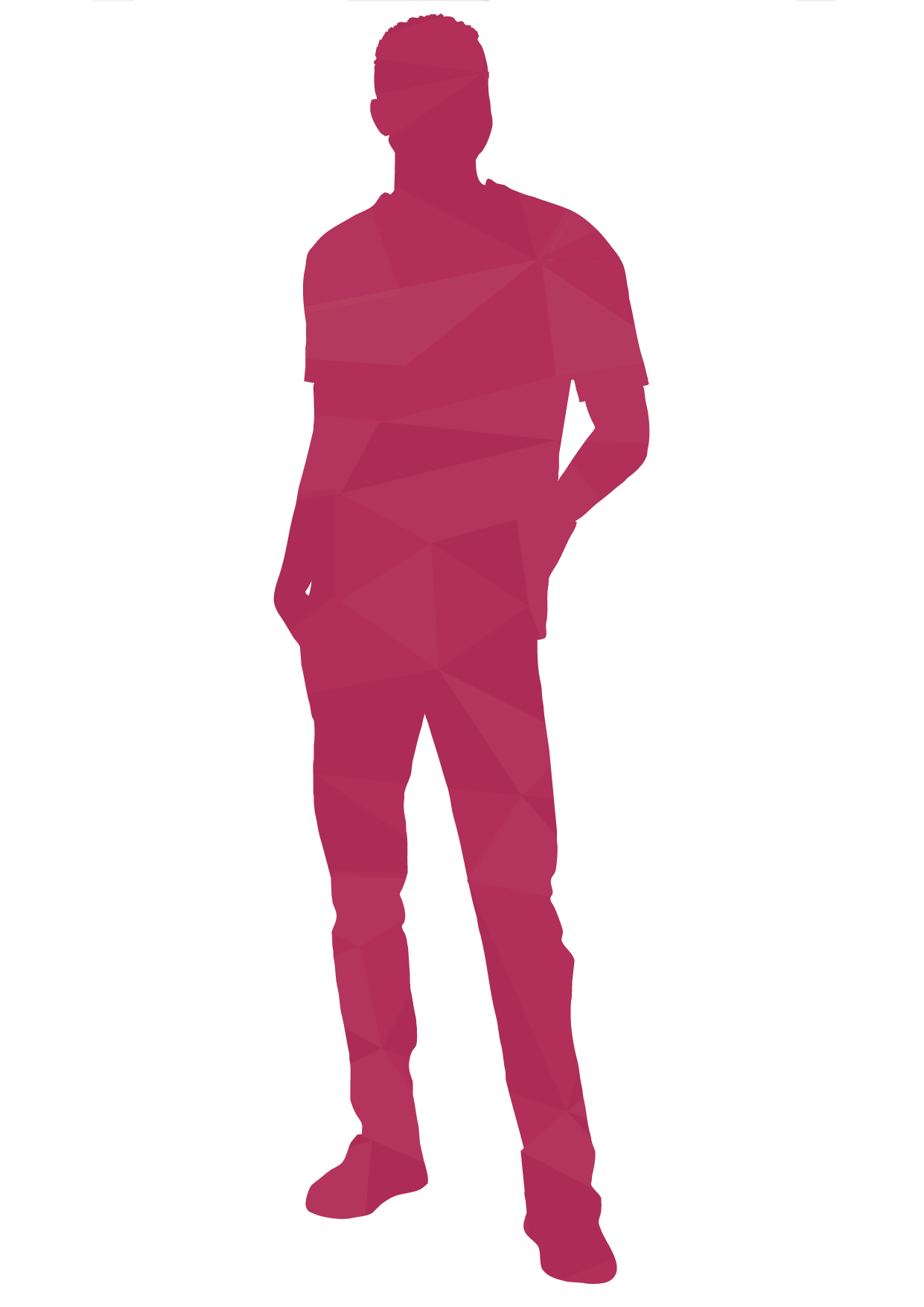 It is your choice what happens next, and I’m here to support you.
I know of some resources in the area that may be useful. Would you like to hear about them?
Related techniques:
Maximize participant choice and control.
Offer options for support and follow their lead
What else?
[Speaker Notes: ADAPT FOR CONTEXT
Change the names used in the scenarios to be more locally relevant. Try to avoid using names of training participants in the scenarios.
Replace the character silhouettes if not relevant or appropriate to the context.

FACILITATOR NOTES
Share the sample responses on the slide and, if time allows, ask training participants for any further ideas that have not been mentioned. 
Highlight the techniques used in the sample responses.]
Practicing Our Skills
5
[Speaker Notes: FACILITATOR NOTES
Say: Let’s move to Session 5: Practicing Our Skills. In this session, you will work in small groups to role-play practical skills to create a physically and emotionally safe space and identify and respond to distress.]
ROLE-PLAY SCENARIOS
Thandeka, whose controlling partner does not allow her to go to the site, shows up late for interviews and regularly fails to pick up her oral PrEP refills. During an interview about PrEP choice, a data collector asks, “How has using PrEP affected your relationships with people who know you are using PrEP, if at all?”

Naeku says that she always uses her PrEP ring, but she tests positive for HIV after a violent partner forcibly removed it and destroyed it. During a cohort follow-up, a data collector asks, “Since your previous PrEP visit, have you experienced a negative change because you are in the study or because of PrEP?”

Lerato, who was just kicked out of her home and has not slept for two nights, screams at a nurse when the nurse tells her she will have to wait one hour for her CAB PrEP injection. During an interview about unique PrEP experiences, a data collector asks, “Do you have any particularly positive or negative experiences that occurred during any PrEP-related visit since you joined the study that you would like to share?”
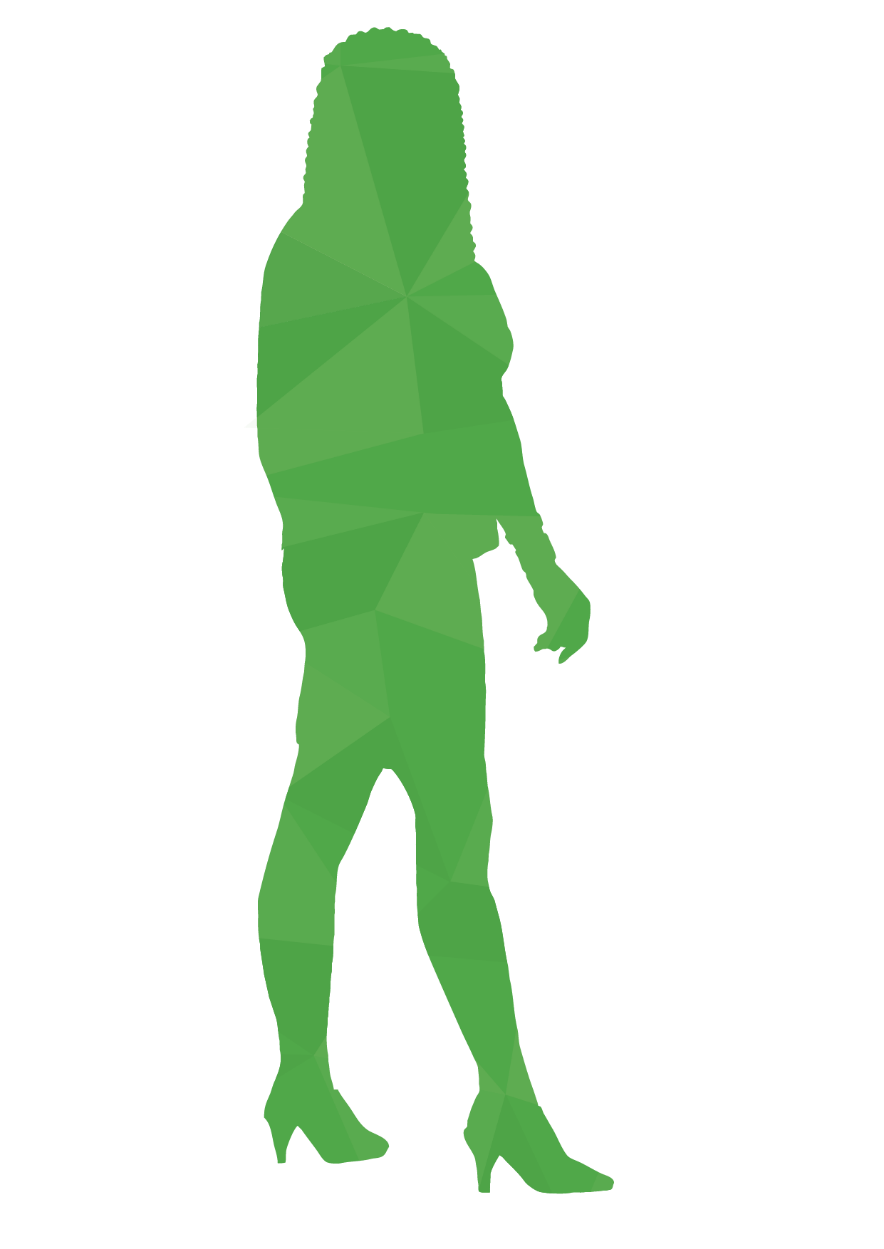 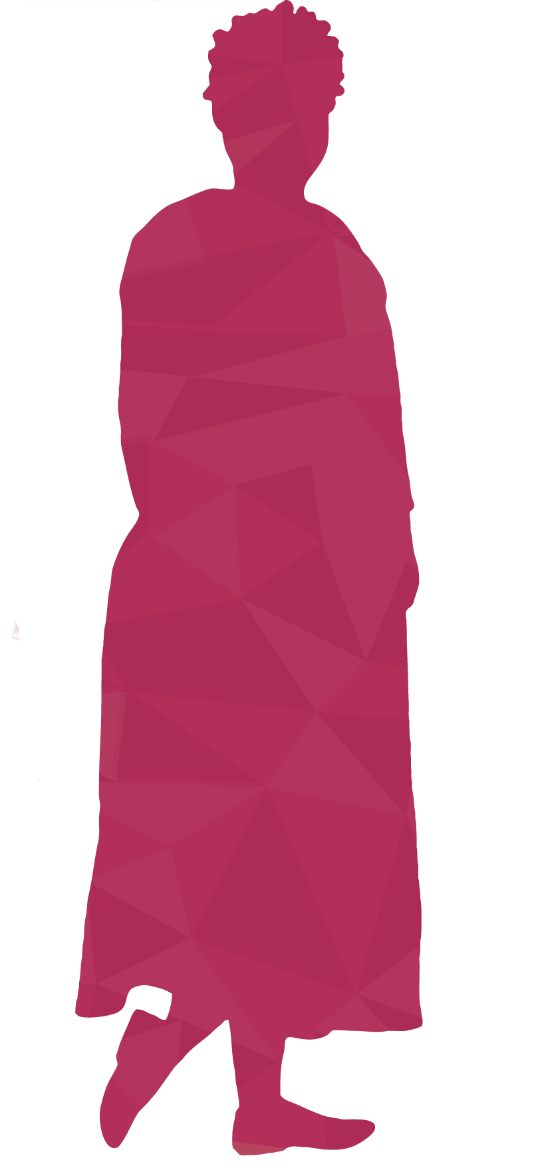 [Speaker Notes: ADAPT FOR CONTEXT
If groups of training participants plan to join from a central venue, identify an on-site facilitator who can join the training participants in-person to support them to complete the role-plays (e.g., sharing instructions, providing feedback).
If training participants plan to join remotely, be ready to break them into breakout groups (three per group) for the duration of the role-play.
Change the names used in the scenarios to be more locally relevant. Try to avoid using names of training participants in the scenarios.
Replace the character silhouettes if not relevant or appropriate to the context.

FACILITATOR NOTES
Explain that each training participant will have an opportunity to practice their skills in a role-play. 
Say: These are the scenarios we suggest for you to use in your role-plays, or you can come up with your own if you would like to. These scenarios can also be found in your workbook (page 4).]
Creating a safe space
Meet in a private space where they feel physically safe.
Listen closely with empathy and without judgement.
Let them know they can trust you to protect their confidentiality.
Maximize participant choice and control.
Build in pauses and hold space for emotions.

Providing psychological first aid
Acknowledge and validate their experiences.
Offer options for support and follow their lead.
ROLE-PLAY INSTRUCTIONS
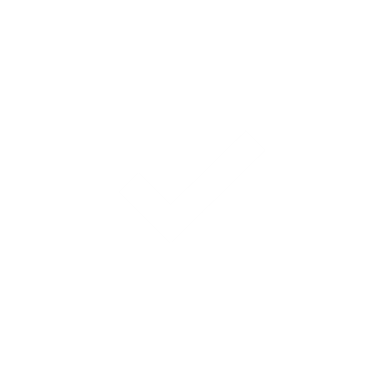 In groups of three, rotate roles so that each person is a study participant who has experienced trauma, a data collector, and an observer one time. Imagine that you are conducting an interview, and the study participant shows signs of distress. 
During the interaction, the data collector will use their skills to create a safe space and provide psychological first aid, including making referrals as desired by the study participant.
After the three interactions have been completed, each observer will provide their feedback on what skills from the checklist were used, what went well, and what could be improved.
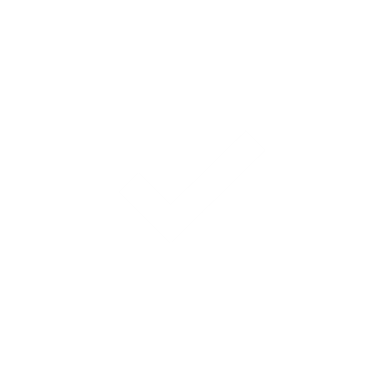 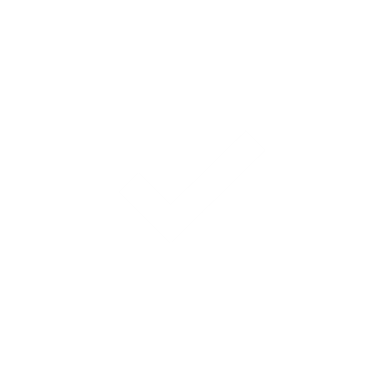 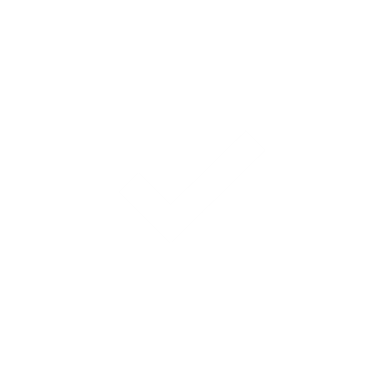 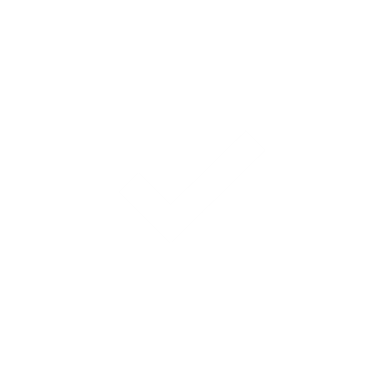 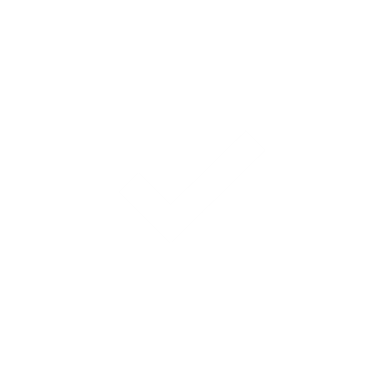 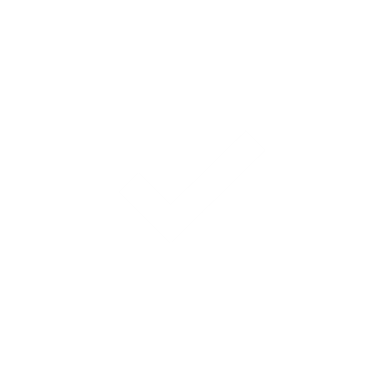 [Speaker Notes: FACILITATOR NOTES: GROUP ACTIVITY (45 minutes)
Explain that training participants will work in groups of three. In these small groups, each person will take turns being the study participant (who pretends to have experienced trauma as described in their scenario), the data collector (who responds to the study participant’s trauma/distress), and the observer (who fills out the checklist during the interaction between the data collector and the study participant). After each role-play, the study participant, data collector, and observer should share feedback on the performance.
Direct training participants to their workbooks (pages 4–5), which includes the role-play instructions, the sample scenarios, the observer checklist, and a summary of the techniques.
Remind training participants that they can use the scenarios in their workbook or create their own. It is fine if all group members see one another’s scenarios.
Divide training participants into groups of three and give them 45 minutes to get through all three rounds of role-plays and feedback.
Bring the training participants back to plenary after the role-plays to debrief about their experience and discuss how they might respond to their own needs after such a conversation.]
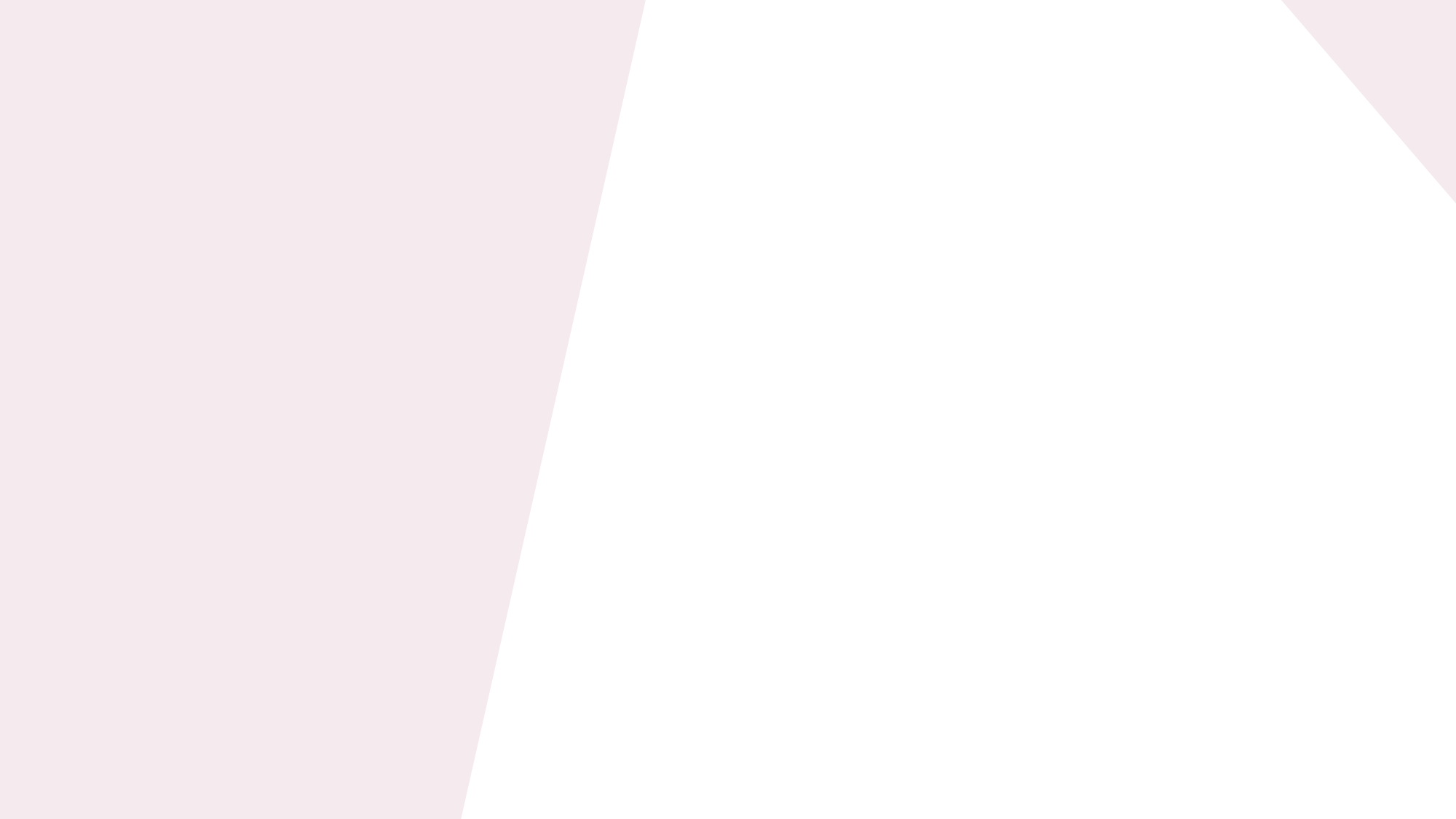 REMINDER: TAKING CARE OF OURSELVES
Providing psychological first aid is an important step in addressing participant distress, but it is not your responsibility to solve participants’ problems. 
After using this approach, it is good to check in with yourself and take time to respond to your own needs. 
Supporting study participants is possible only when we are first supporting ourselves.
Some ways that you can take care of yourself
Take a few deep breaths and ask yourself:
How am I feeling right now?
Do I need to rest, or spend time with a friend, or reach out for support?

Give yourself a few moments to listen to yourself and plan how to respond to what you need. 
Think about how you can slow down or take a break if you need one.
Reach out to your supervisor if you need support.
[Speaker Notes: FACILITATOR NOTES
Present the slide.
Remind participants that they can revisit the self-care ideas they came up with in the short reflection activities (pages 2–3 of their workbooks) anytime.]
CLOSING
6
[Speaker Notes: FACILITATOR NOTES
Say: Before we end the training, we will take a few minutes to revisit our learning objectives, share useful resources, practice a decompression activity, and complete the post-training survey.]
OBJECTIVES REVISITED
Identify ways to apply a trauma-informed approach in data collection.
Describe the importance of using a trauma-informed approach in data collection.
Identify signs of compassion fatigue and vicarious trauma.
Recognize your feelings and needs when engaging with sensitive topics.
Explore self-care strategies to prevent or reduce compassion fatigue and vicarious trauma.
Explore organizational support that is available.
Describe ways to create a physically and emotionally safe space for study participants.
Describe the steps to ask study participants about violence.
Demonstrate practical skills in identifying and responding to distress, including acknowledging and validating experiences and offering support and warm referrals.
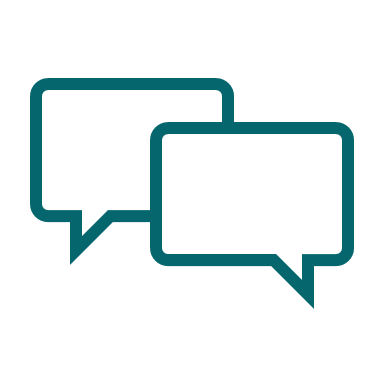 Which learning objectives did you achieve? Which do you need more information, practice, or support on? 
If comfortable, share your responses in the chat box or by unmuting your mic.
60
[Speaker Notes: ADAPT FOR CONTEXT
Work with the research management team (e.g., principal investigators, site coordinators, supervisors) to identify what ongoing support data collectors will receive as they use what they have learned during this training.
Remove the learning objective on steps to ask study participants about violence if your study data collection tools do not ask about violence.

FACILITATOR NOTES: INDIVIDUAL ACTIVITY (3 minutes)
Say: Let’s take some time to revisit the learning objectives and reflect on which learning objectives you have achieved and which you need more information, practice, or support on from your research team. 
Ask training participants to get their workbooks (page 6) or notebook paper ready so that they can write down their thoughts in a short reflection activity.
Give them 3 minutes to think about and take note of their responses.
Ask if any volunteers would like to share their responses in the chat box or by unmuting their mic.
Summarize ongoing support that the research team can provide to data collectors as they use what they have learned during this training.]
USEFUL RESOURCES
[Speaker Notes: ADAPT FOR CONTEXT
Update the slide with context-specific resources if available.

FACILITATOR NOTES
Say: These resources can be used to learn more about trauma-informed data collection, psychological first aid, and improving our abilities to practice self-care and collective care.]
Closing Decompression…

The Hug Yourself Stretch!
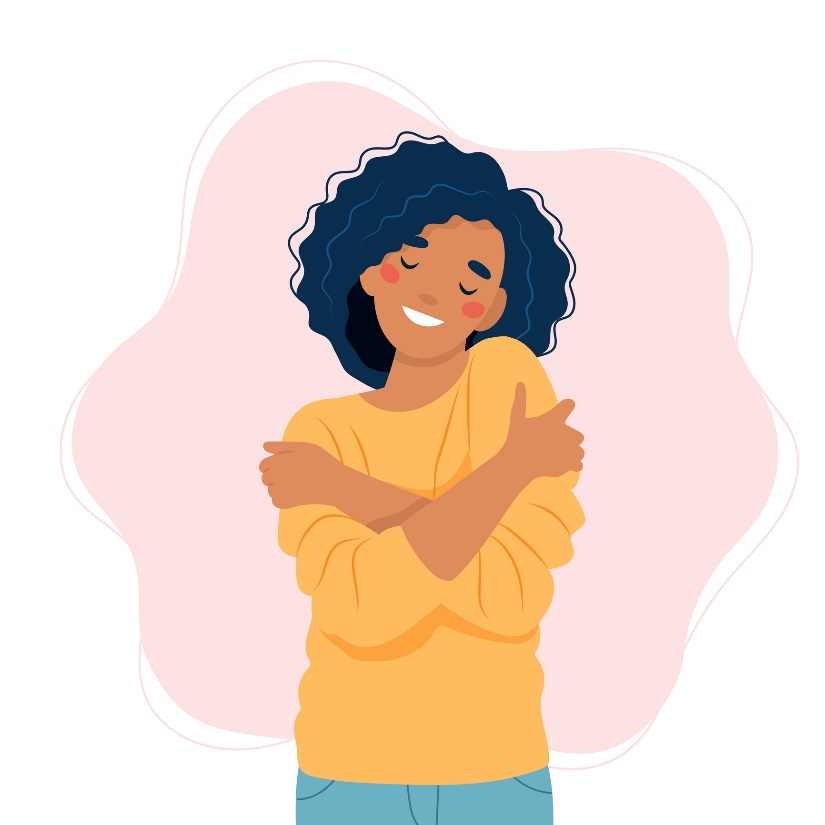 My well-being is important
[Speaker Notes: ADAPT FOR CONTEXT
Replace the character illustration if not relevant or appropriate to the context.

FACILITATOR NOTES
Lead training participants in a closing decompression called the Hug Yourself Stretch and demonstrate each step as you say each instruction.
Invite training participants, if they are able, to stand up and stretch their arms out widely to their sides, spread their fingers, and reach for the walls.
If they can’t do the hug stretch, ask them to take a few deep breaths during the stretch exercise instead.
Then invite training participants to bring their right arm around the front and gently take their left shoulder into their hand. 
Ask them to do the same for the left hand onto the right shoulder. 
Then, ask training participants to squeeze their bodies together and take a breath.
As they breathe out, guide them to consider the quotation on the slide.
Ask training participants to say, “My well-being is important.”]
POST-TRAINING SURVEY
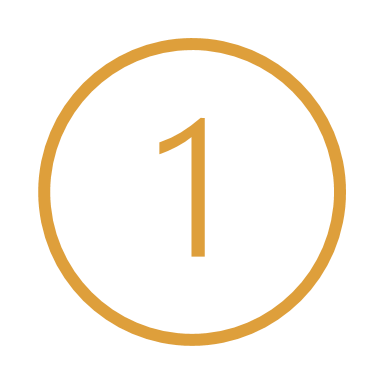 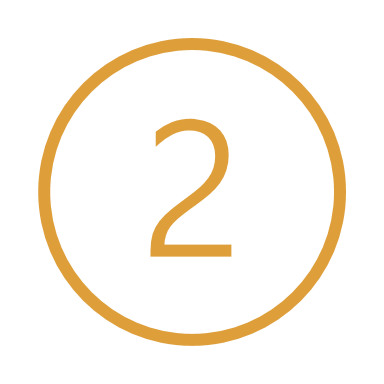 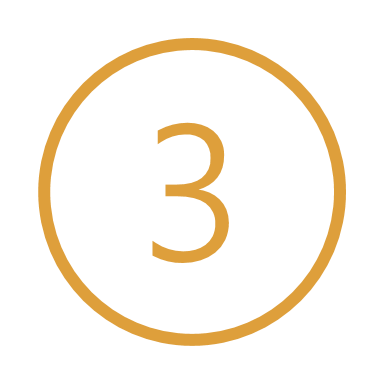 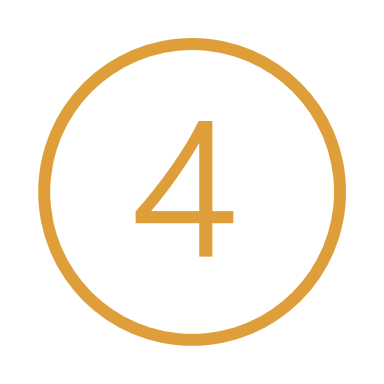 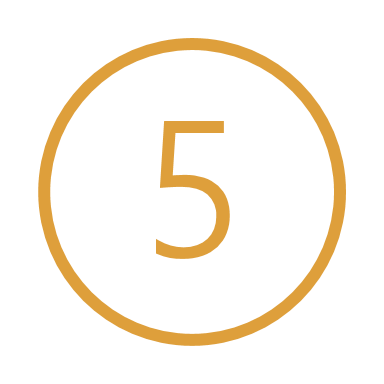 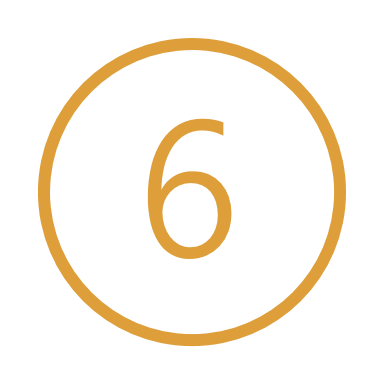 [Speaker Notes: ADVANCE PREPARATION
Develop a post-training survey on Google Forms (or another platform of your choice) using the questions and response options on the slide.
Add the hyperlink to the post-training survey on the slide.
Make sure all training participants have access to and can use the platform on a mobile device, tablet, or laptop. If participants have not used the platform before, schedule time in advance for practice.

FACILITATOR NOTES: POST-TRAINING SURVEY (5 minutes)
Share the hyperlink to the post-training survey in the chat box. Note that the post-training survey can also be found in their workbooks (page 7) for reference.
Ask participants to complete the post-training survey by using the hyperlink on a mobile device, tablet, or laptop with an internet connection.
Give training participants a few minutes to complete the post-training survey.]
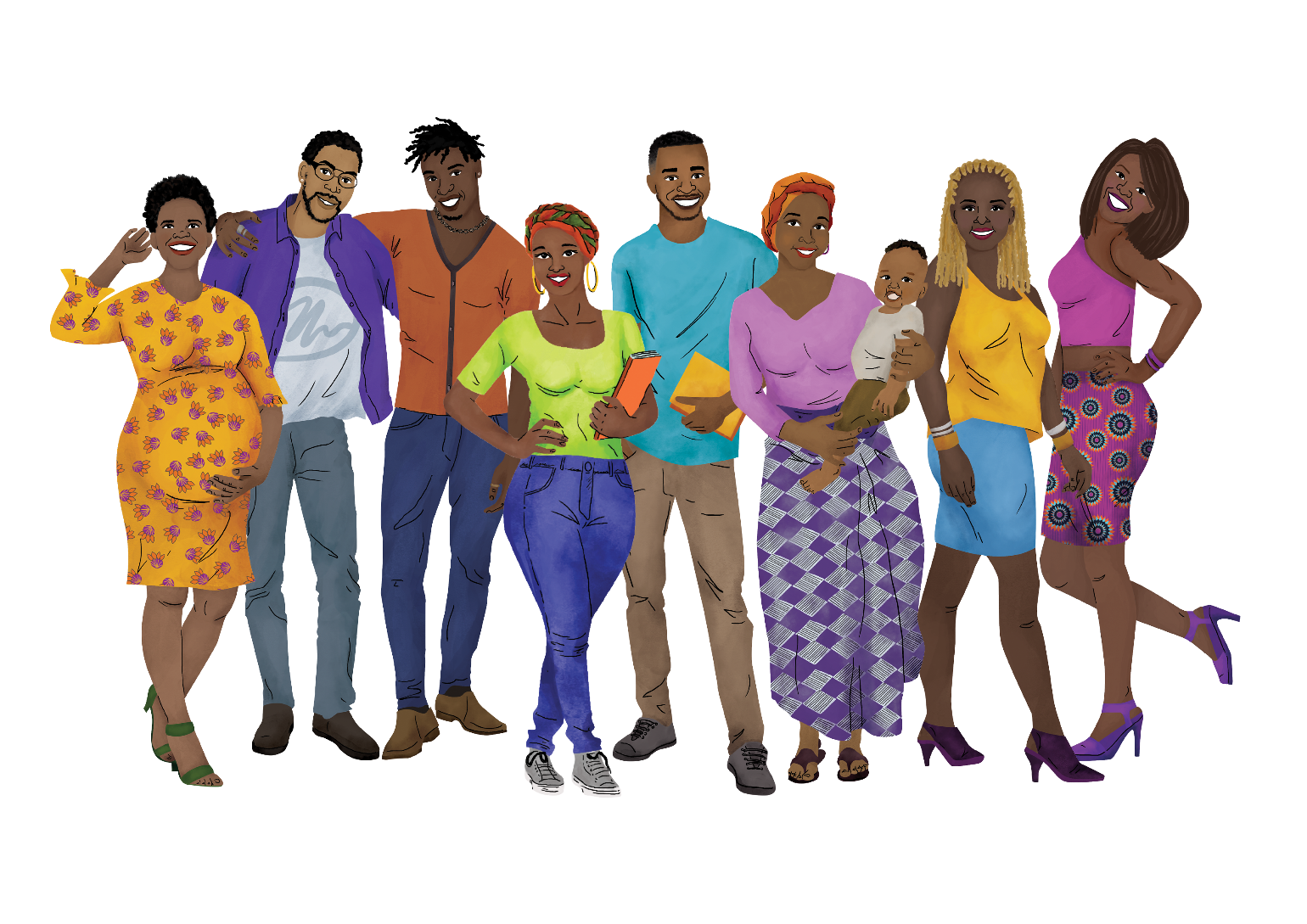 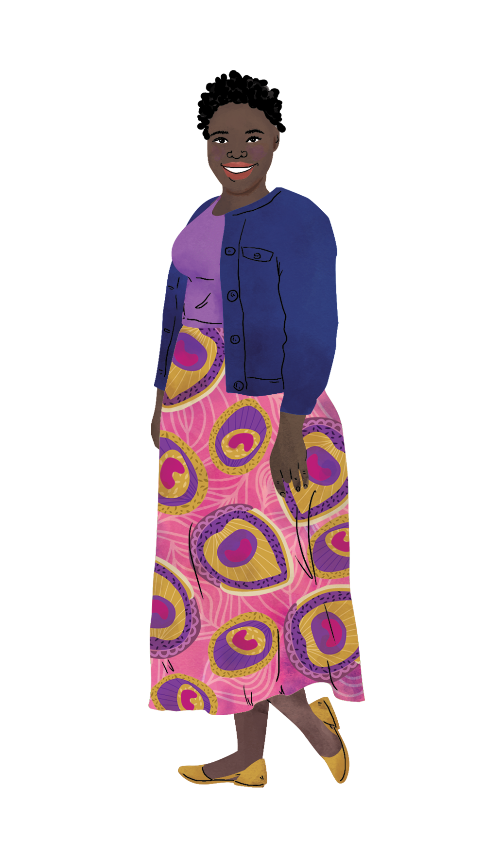 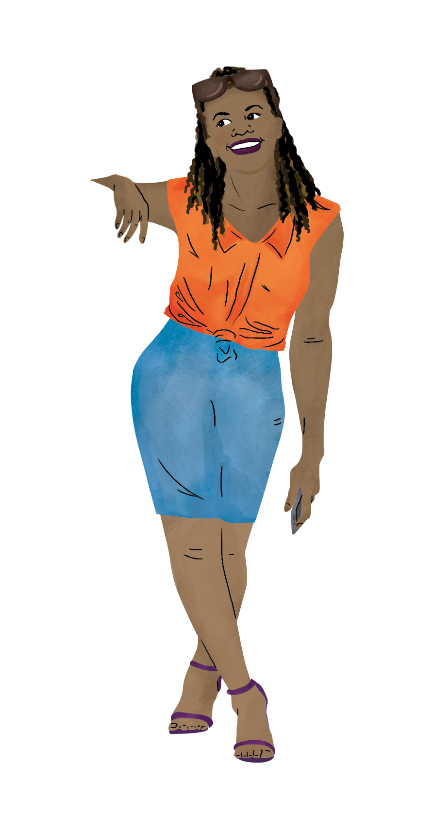 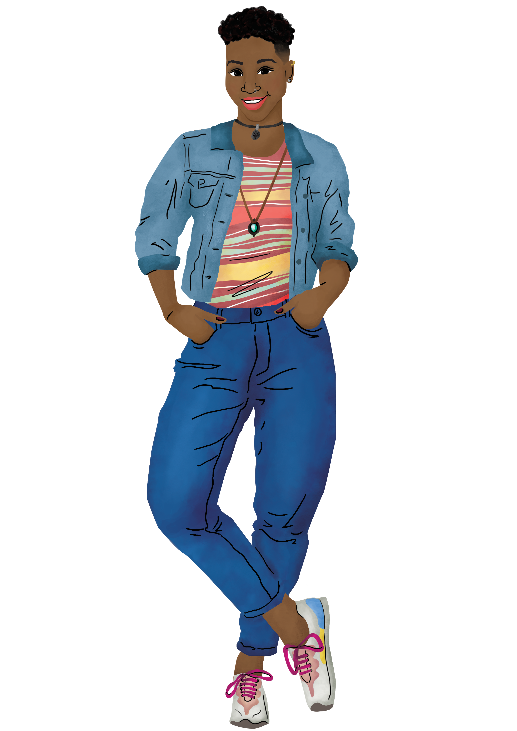 LET’S TAKE CARE OF EACH OTHER
[Speaker Notes: ADAPT FOR CONTEXT
Replace the character illustrations if not relevant or appropriate to the context.

FACILITATOR NOTES
Congratulate the training participants for completing the training and thank them for their participation.]
This training was developed by Giuliana Morales, Emily Donaldson, and Morgan Garcia from FHI 360 and Celimpilo Nkambule and Amogelang Sasha Kekana from Wits RHI. It was reviewed by Courtney McGuire, Ginny Fonner, and Kyria Louis Charles from FHI 360. The training was conducted with PrEP implementation research teams in Eswatini, Kenya, Lesotho, South Africa, Uganda, and Zimbabwe.
[Speaker Notes: SUGGESTED CITATION
MOSAIC. Using a Trauma-Informed Approach in Data Collection. Durham (NC): FHI 360; 2024.]